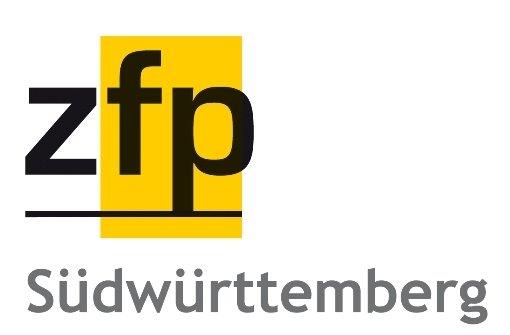 Projekt CCSchool:Verbesserung der Versorgungskontinuität bei Kindern und Jugendlichen mit (drohender) seelischer Behinderung
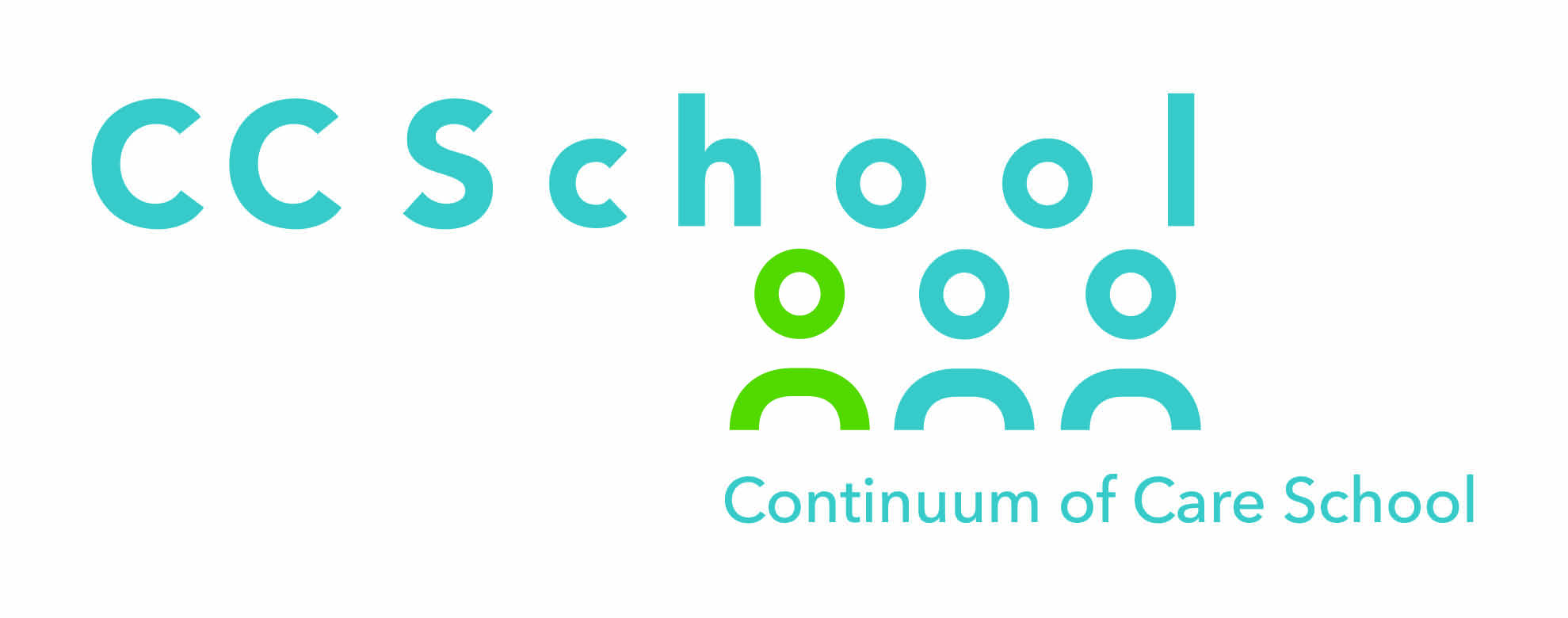 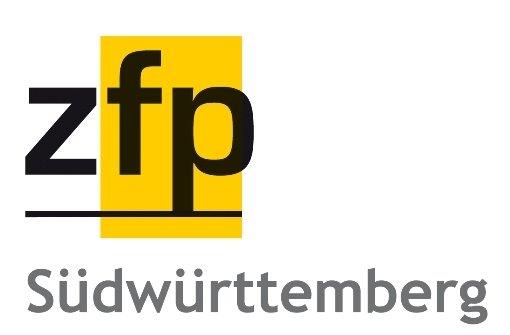 Gliederung
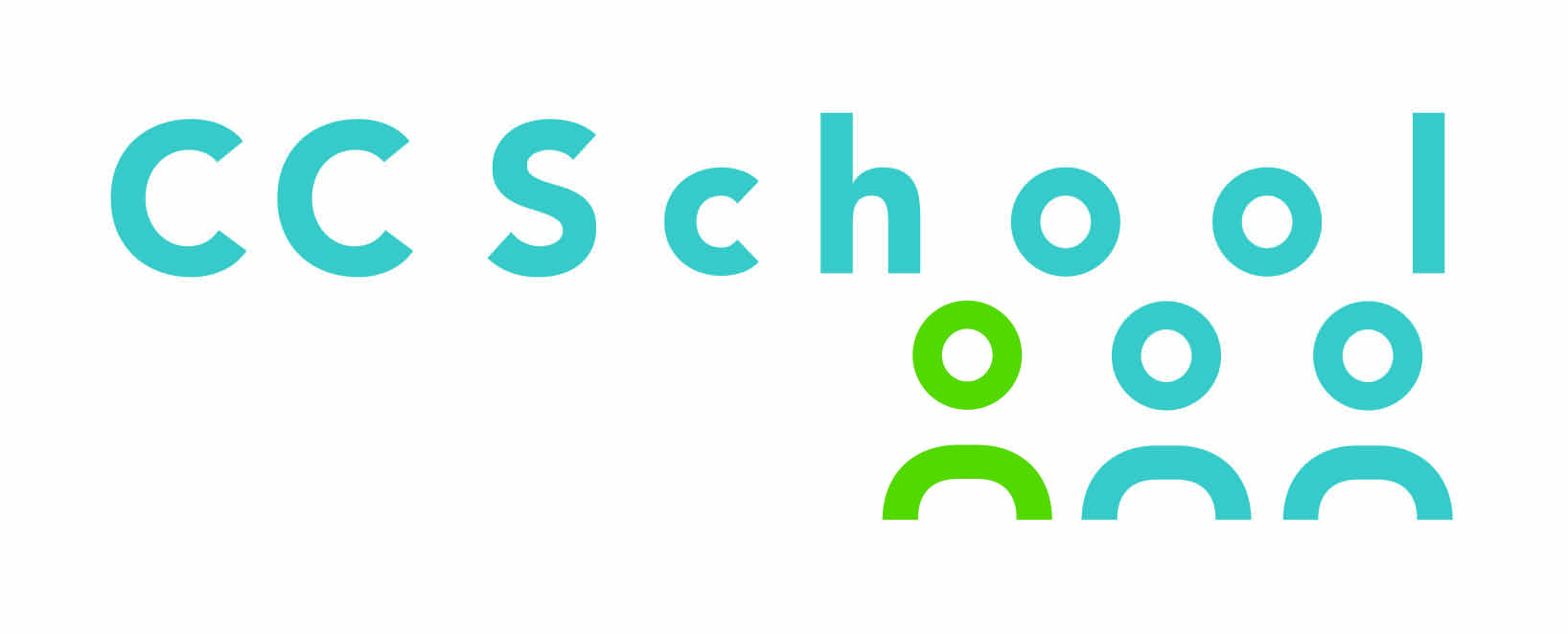 Hintergrund des Projektes
Ziele und Zielgruppe des Projektes
Ablauf der Intervention
Studiendesign
Qualifizierung der BHV und CC-THP
Projekt CCSchool - Verbesserung der Versorgungskontinuität bei Kindern und Jugendlichen mit (drohender) seelischer Behinderung
2
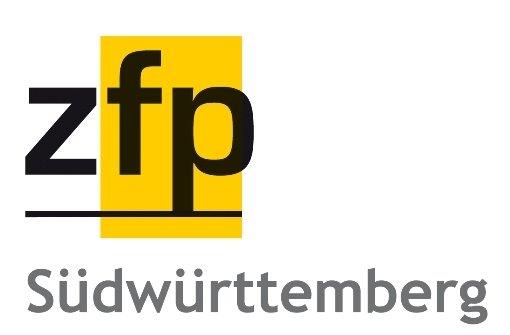 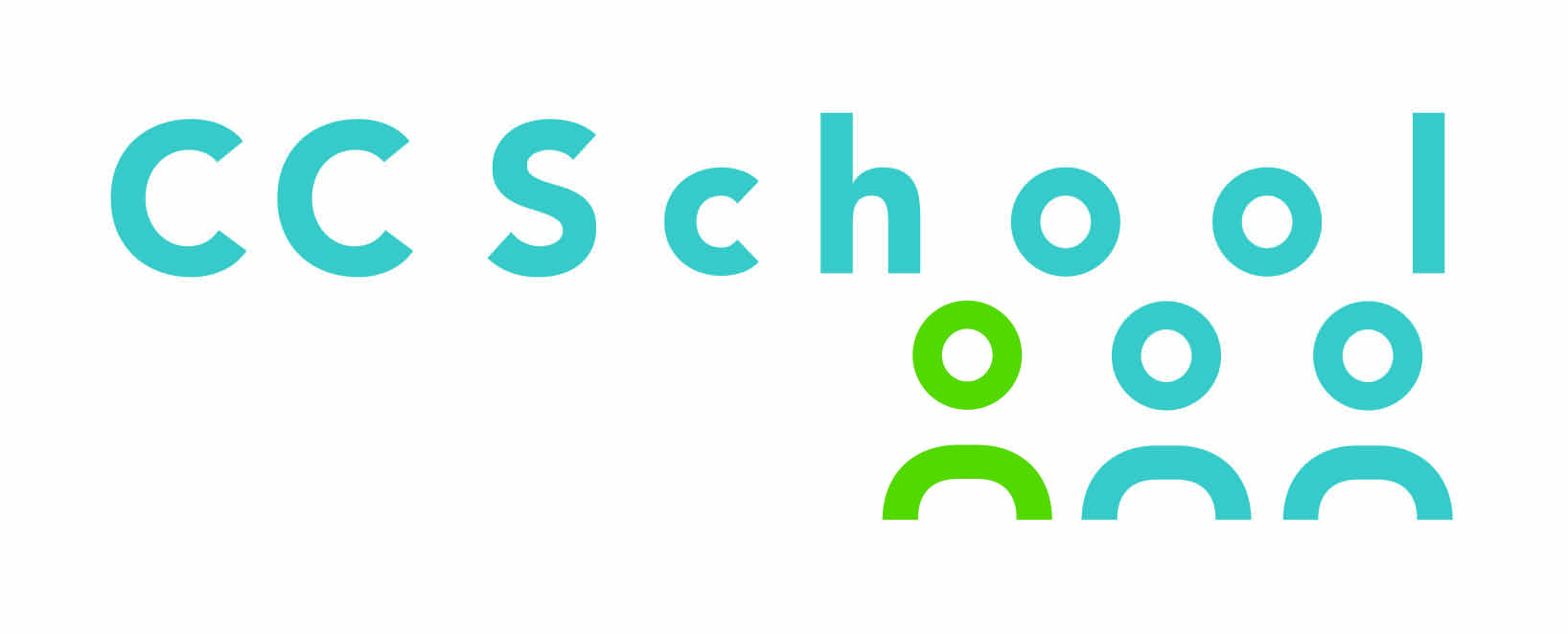 Hintergrund des Projektes
Projekt CCSchool - Verbesserung der Versorgungskontinuität bei Kindern und Jugendlichen mit (drohender) seelischer Behinderung
3
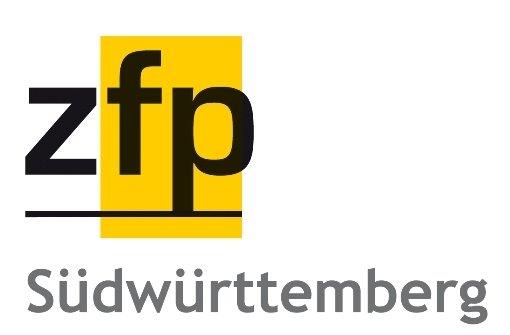 Hintergrund des Projektes
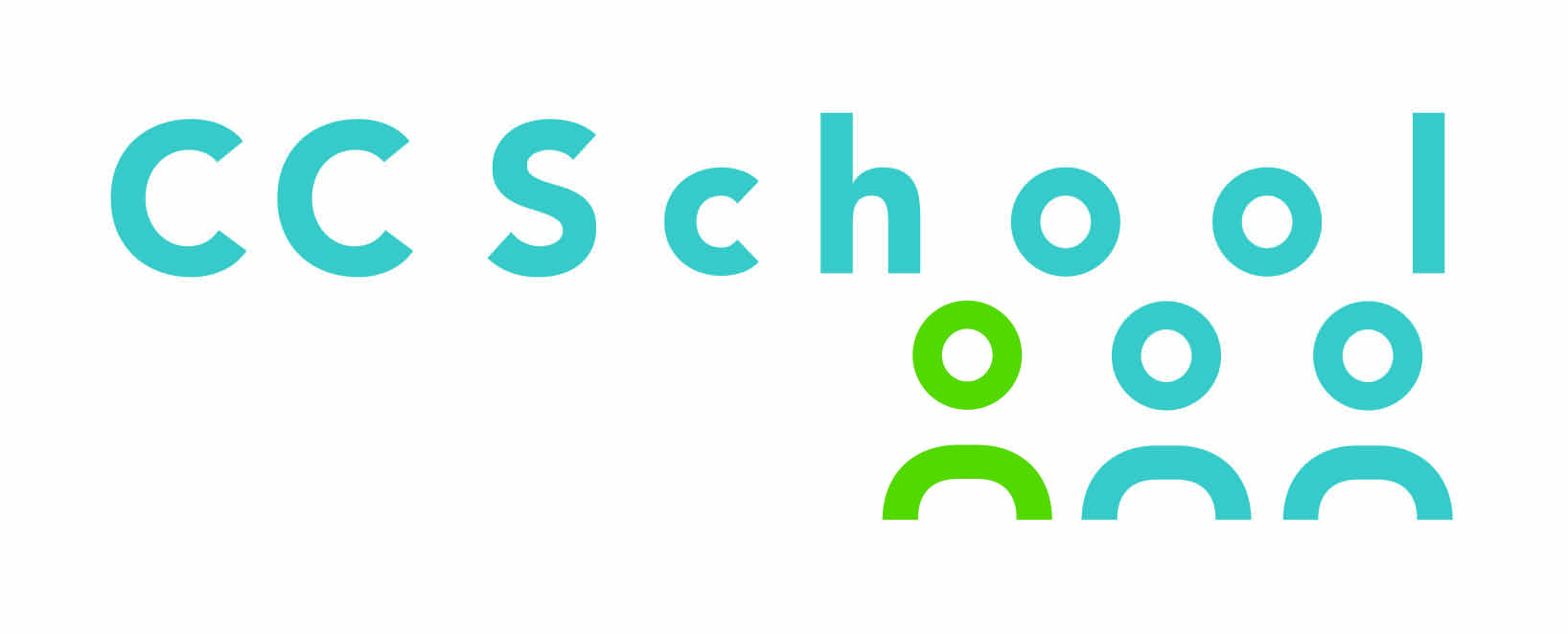 Häufig werden (drohende) seelische Behinderungen bei Kindern und Jugendlichen zu spät erkannt und behandelt und die Behandlung ist auf ambulante und (teil-) stationäre traditionelle medizinische Settings beschränkt. 
Bei Rückkehr in die „reale“ Lebenswelt kommt es dann zu Verlust von bereits erzielten Behandlungserfolgen
Folge sind kostspielige Drehtüreffekte
Hilfen werden außerdem oftmals aus Ängsten vor Stigmatisierung, oder auch Unwissenheit als sehr hochschwellig angesehen und so erst spät oder gar nicht in Anspruch genommen
4
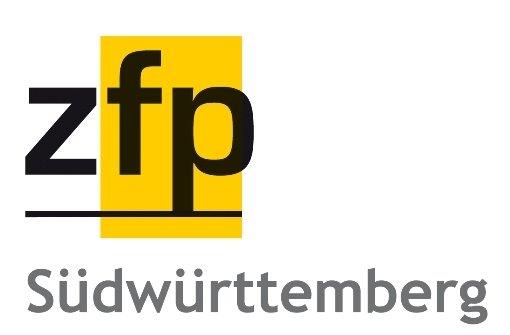 Hintergrund des Projektes
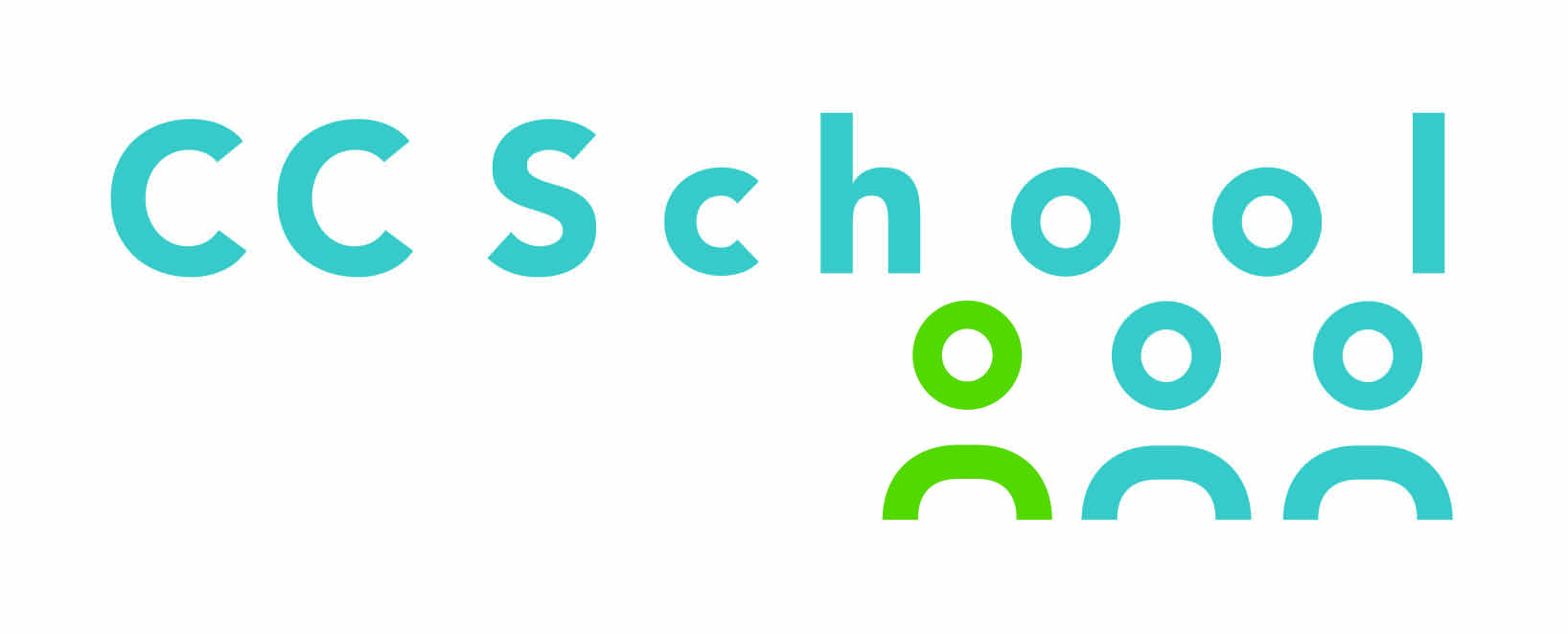 Internationaler Standard sind sektorenübergreifende Versorgungsansätze wie die aufsuchende Behandlung im Lebensumfeld
Solch übergreifende Ansätze waren in Deutschland bis zum „Gesetz zur Weiterentwicklung der Versorgung und der Vergütung für psychiatrische und psychosomatische Leistungen" (PsychVVG) am 01.01.2017 nicht möglich
Durch das Gesetz wurde eine Möglichkeit geschaffen auch im außerklinischen Umfeld auf Patientenbedürfnisse zugeschnittene Leistungen zu erbringen. 
Ausreichend ausgebaute und/oder koordiniert arbeitende Versorgungsangebote im ambulanten und stationären Sektor fehlen derzeit jedoch.
Projekt CCSchool - Verbesserung der Versorgungskontinuität bei Kindern und Jugendlichen mit (drohender) seelischer Behinderung
5
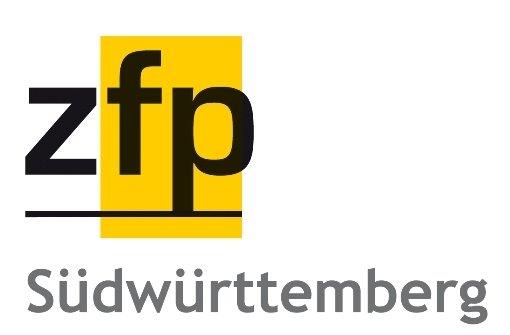 Hintergrund des Projektes
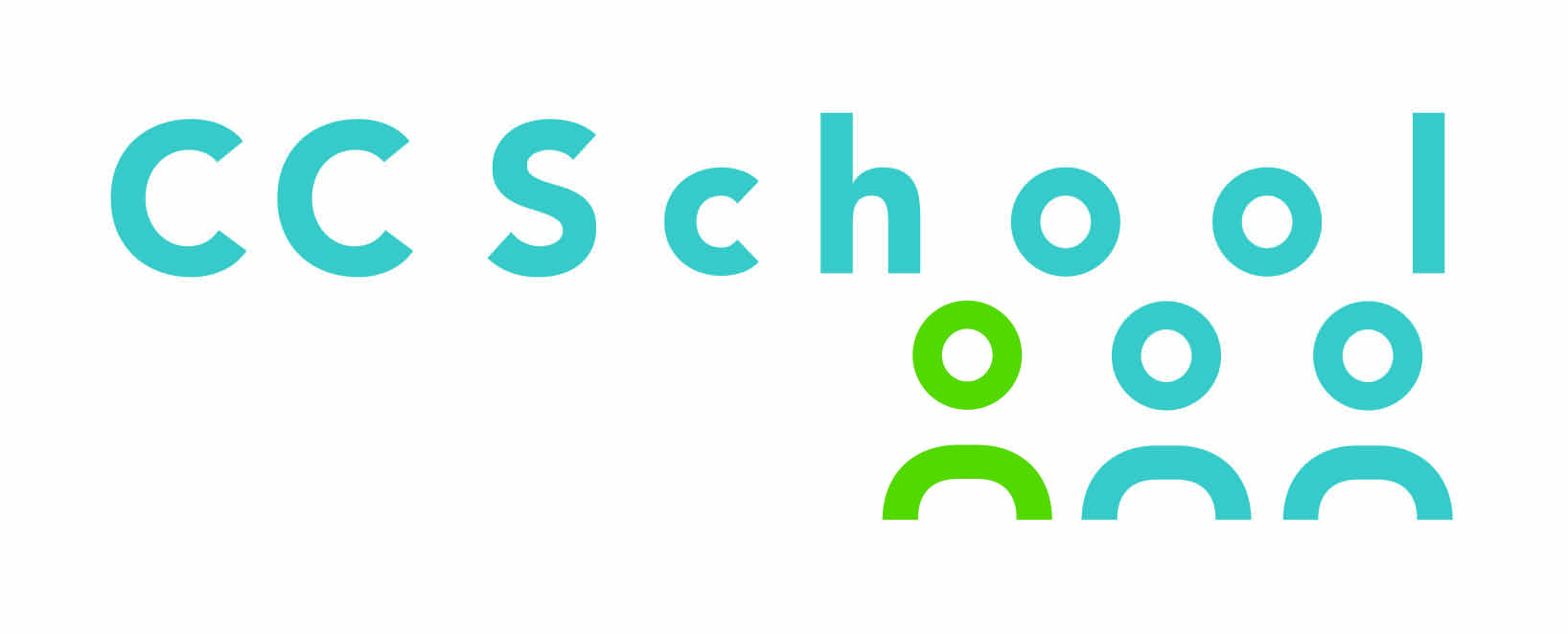 Effekte von Behandlungen und Verhaltensmodifikationen sind dann am stärksten sind, wenn die Behandlung in einem für die betreffende Patientengruppe ökologisch validen Alltagssetting durchgeführt wird. 
Bei Kindern und Jugendlichen ist dies das zentrale Alltagsfeld „Schule“ 
Große Mehrheit aller klinischen Vorstellungen wird aufgrund von nicht mehr zu bewältigenden Verhaltensproblemen und emotionalen Belastungen über die Schulen angeregt
Die zu behandelnden Probleme manifestieren sich i.d.R. primär in der Schule
Projekt CCSchool - Verbesserung der Versorgungskontinuität bei Kindern und Jugendlichen mit (drohender) seelischer Behinderung
6
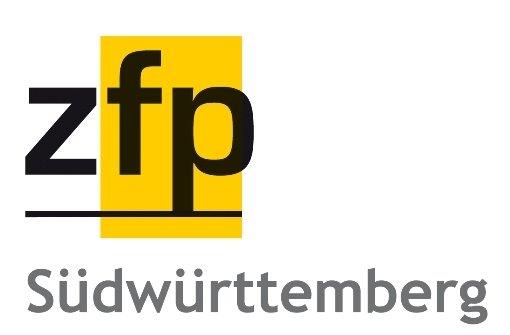 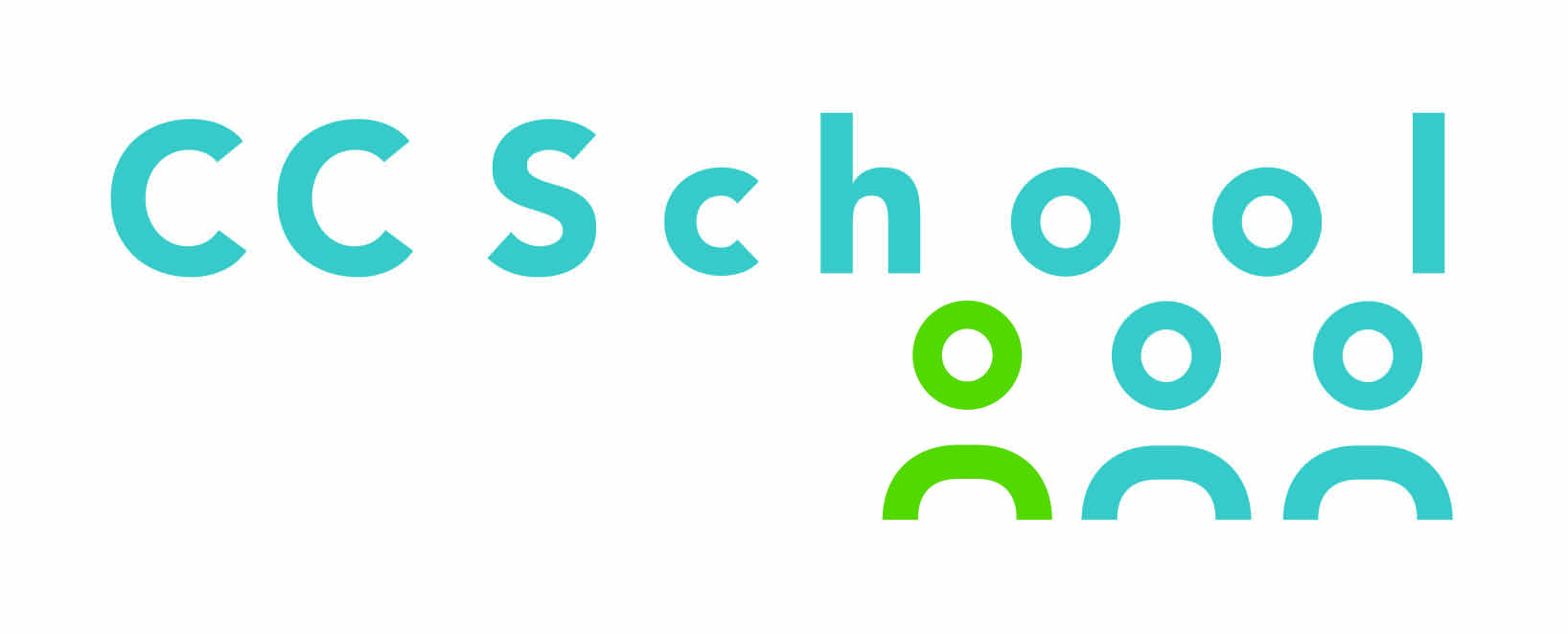 Ziele und Zielgruppe des Projektes
Projekt CCSchool - Verbesserung der Versorgungskontinuität bei Kindern und Jugendlichen mit (drohender) seelischer Behinderung
7
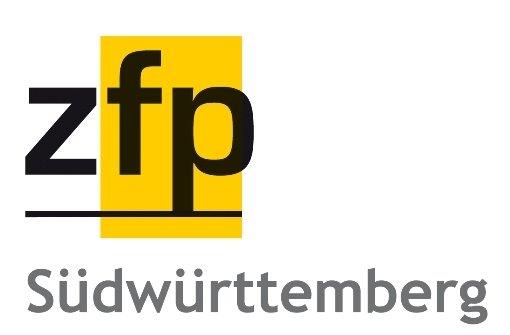 Ziele von CCSchool
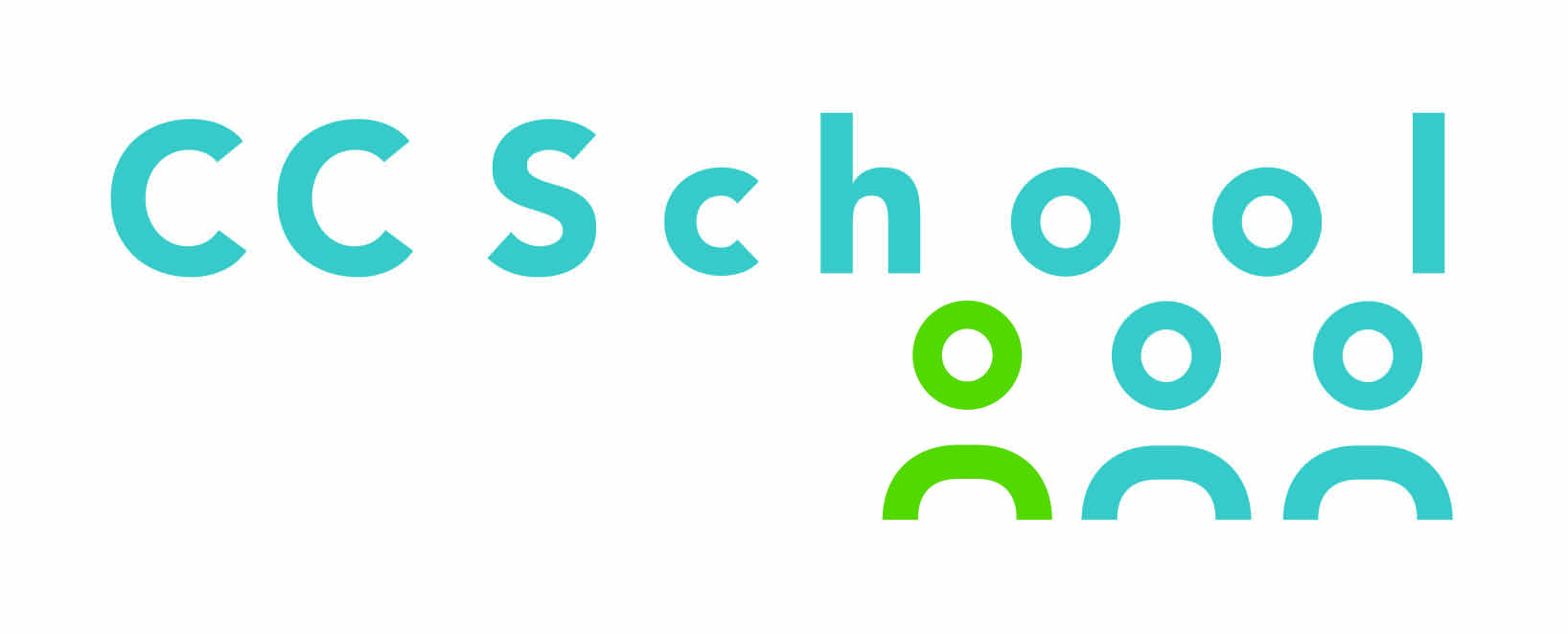 Reduktion von voll- und teilstationären Behandlungen in (KiJu-) psychiatrischen Fachabteilungen/Kliniken
Verbesserung der Teilhabe der Patienten insbesondere in Schule/Ausbildung durch medizinische Symptomreduktion und aufsuchende adäquate Krankenbehandlung 
Erhöhung der Lebensqualität der Betroffenen und ihrer Familien
Projekt CCSchool - Verbesserung der Versorgungskontinuität bei Kindern und Jugendlichen mit (drohender) seelischer Behinderung
8
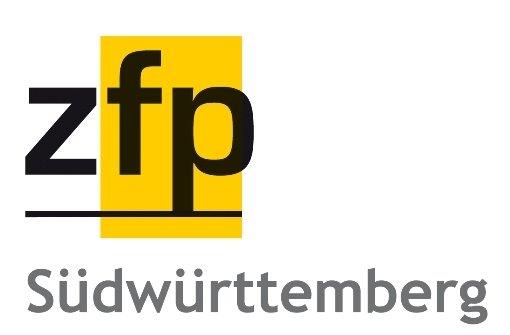 Zielgruppe
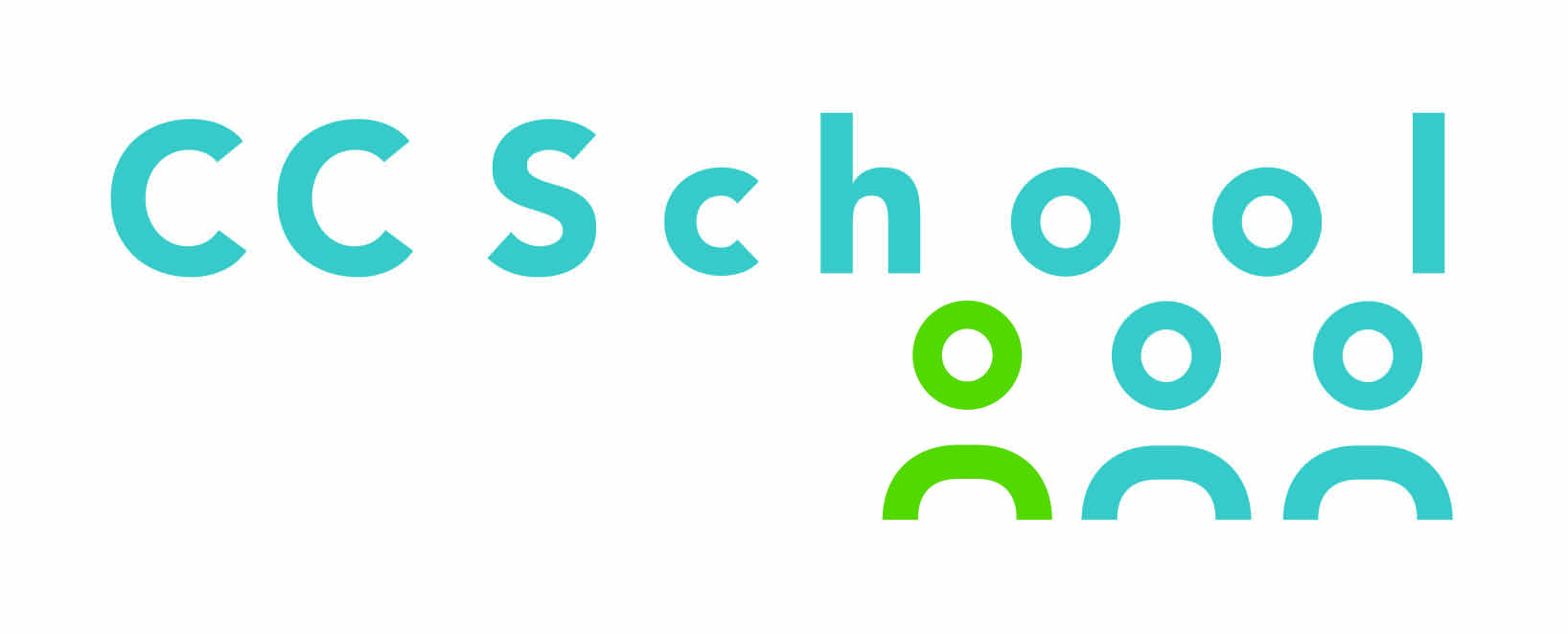 Kinder und Jugendliche mit Behinderungen
Gruppe A: Überwiegend von Geburt an körperliche oder geistige Behinderung
Gruppe B: Seelische Behinderung bzw. drohende seelische Behinderung
Gruppe C: Mehrfachbehinderung, d.h. (überwiegend von Geburt an) körperliche oder geistige Behinderung mit (drohender) seelischer Behinderung
Projekt CCSchool - Verbesserung der Versorgungskontinuität bei Kindern und Jugendlichen mit (drohender) seelischer Behinderung
9
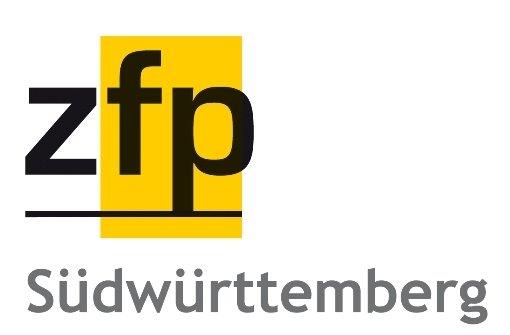 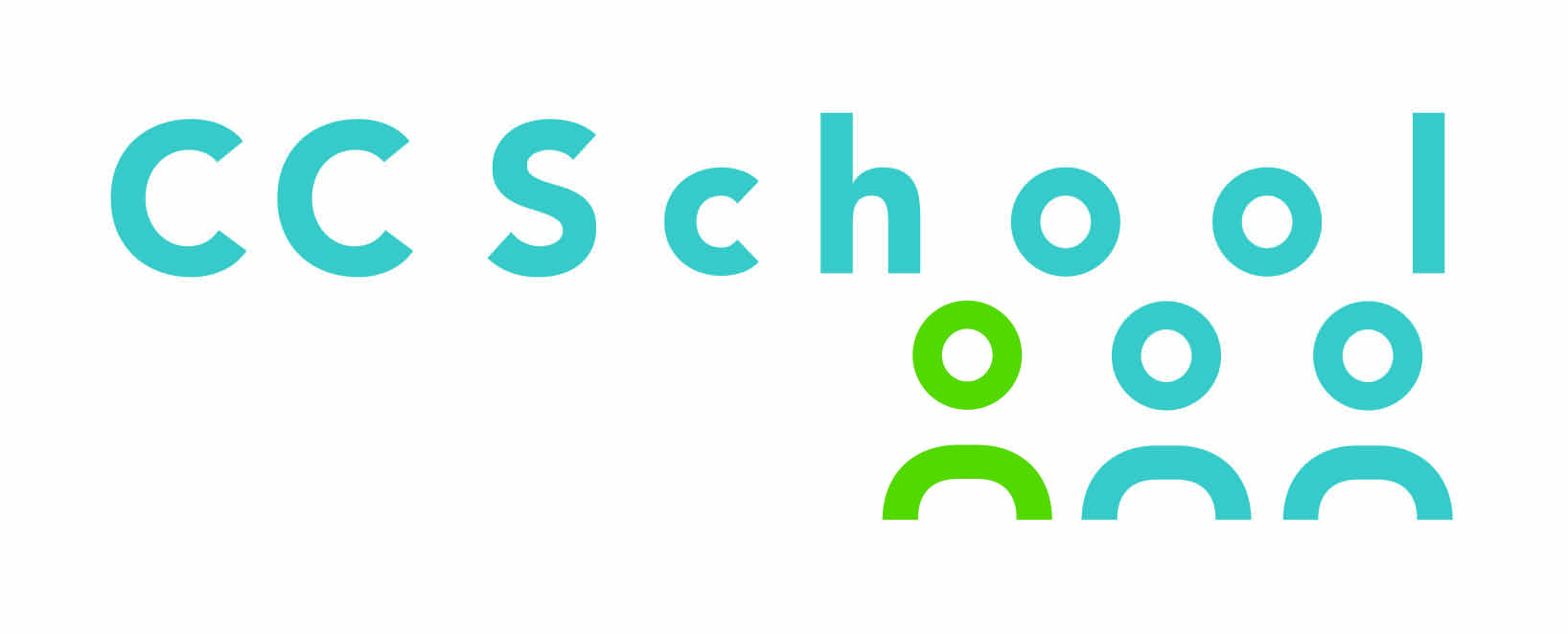 Ablauf der Intervention
Projekt CCSchool - Verbesserung der Versorgungskontinuität bei Kindern und Jugendlichen mit (drohender) seelischer Behinderung
10
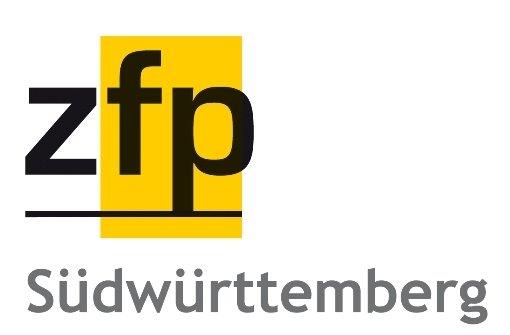 Continuum of Care School
Bisher:
Familie
Diagnostik
Ziel: Continuum of Care
Peer-Group
Schule
Familie
Behandlung
Kind/
Jugendlicher
Schule
KJ-Psychiater
Medikation
Kind/
Jugendlicher
Jugendhilfe
?
Peer-Group
Erziehungs-beratung
?
Pädiater
Jugendamt
?
KJ-Psychiater
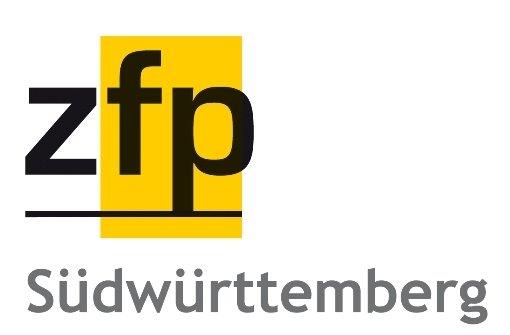 Wo?
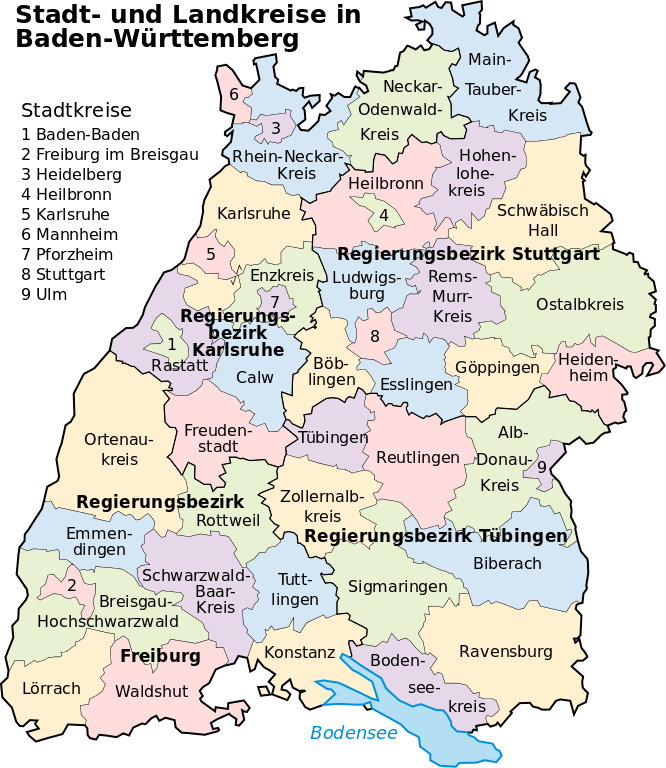 Weitere Studienzentren sind in 
  Ulm, 
  Lüneburg, 
  Neuruppin 
(insgesamt beteiligen sich ca. 20 Schulkreise)
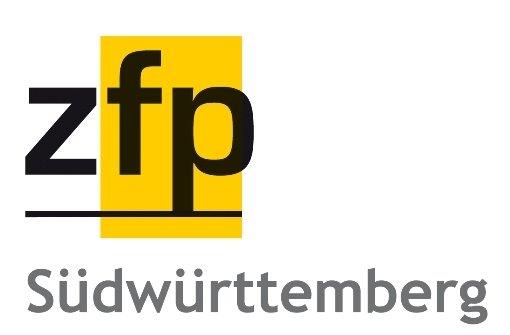 2 Berufsgruppen:
1) 	CCSchool-Behandlungsverantwortliche (BHV):
Niedergelassene oder in Kliniken tätige (Fach-) Ärzt*innen für KiJu-Psychiatrie oder Pädiatrie oder KiJu-Psychotherapeut*innen
Zentrale Aufgaben: 
Patienteneinschluss
Diagnostik
Behandlungsplanung (gemeinsam mit THP)
- 	Evaluation
CCSchool-Therapeut*innen (THP):
(Diplom-)Psychologe/-in (ohne Approbation), Pädagog*in, Sozialarbeiter*in, Pflege-/Erziehungsfachkraft, Ergotherapeut*in, Physiotherapeut*in, Arbeitstherapeut*in, Musiktherapeut*in, Kreativtherapeut*in, Sonstige (z.B. Tanztherapeut*in,  Kunsttherapeut*in)
Zentrale Aufgaben: 
- 	Hospitation in der Schule
- 	Schulbasierte Behandlung
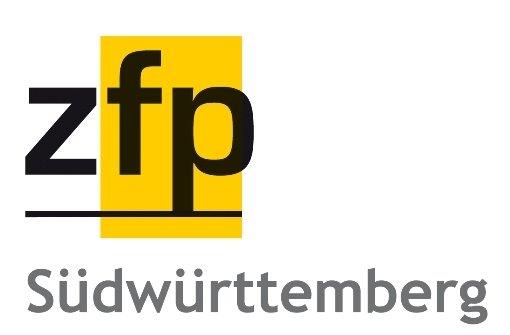 CCSchool ≠ Schulsozialarbeit, Schulpsychologische Beratung 

Aktuell generell beteiligte Krankenkassen:
TK
DAK
BKK Mobil Oil
AOK
Auf Anfrage können andere Kassen auch für den jeweiligen Schüler einen Einzelvertrag abschließen.
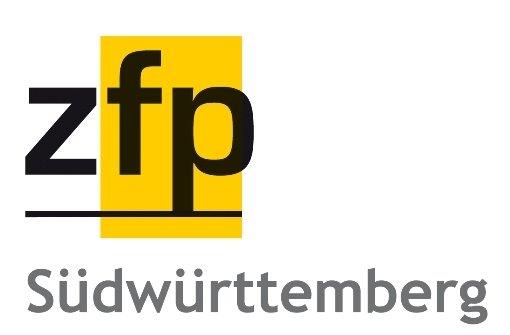 Screening
Vorstellung des Kindes/Jugendlichen im Schulalter beim Behandlungsverantwortlichen durch 
die Sorgeberechtigten entweder aus Eigeninitiative oder weil die Schule/Berufsschule/sonstige Ausbildungsstätte eine Vorstellung empfohlen hatte (z.B. wegen drohendem Schulausschluss)
Überweisung durch einen anderen Arzt wegen Verdacht auf (drohende) seelische Behinderung
V. a. Diagnose aus dem Kapitel F des ICD-10 (GM): Behandlungsgrundlage im SGB V und Grundlage für ärztliche Stellungnahme gem. SGB VIII bzw. XII  (Eingangsvoraussetzung)
Einschlusskriterien Screening (n=1802) : 
 Diagnose nach ICD10 
 Mindestens mäßig ausgeprägte psychosoziale Teilhabebeeinträchtigung 
 Schulische Auffälligkeit (Fragebogen oder von Eltern/ Lehrkraft berichtet)
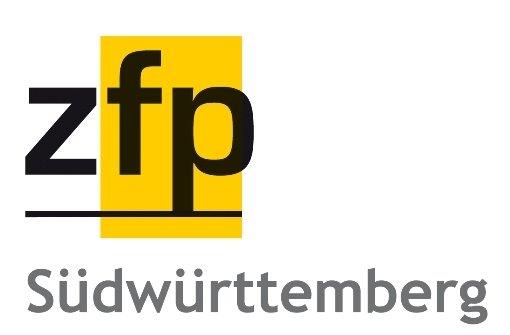 Prozess A: Diagnostik
Prozess A: Standardisierte Diagnostik (n=901)
Körperlich/Neurologische Diagnostik, Funktionsdiagnostik und 
Untersuchung des psychosozialen Funktionsniveaus (mittels Fragebögen Eltern und Kind)
& Halbstandardisiertes Interview Eltern (Teilhabe)
Standardisierter Bericht mit Behandlungsempfehlung
Auffällig
Unauffällig
Ende des Prozesses
Prozess B „Schulbasiertes Assessment“
Prozess B: Schulbasiertes therapeutisches Assessment
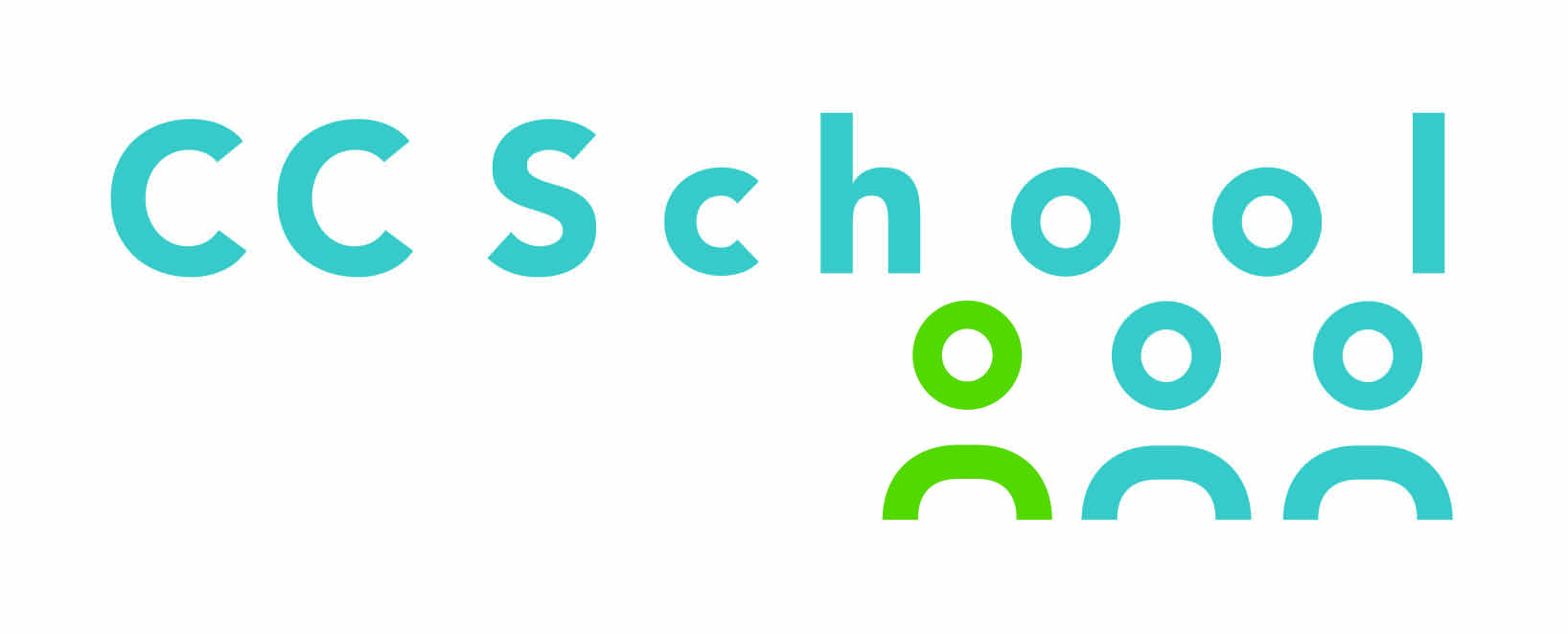 Ziel von Prozess B: spezifische diagnostische Einschätzung der teilhabebeeinträchtigenden Problematik vor Ort in der Schule, welche zu einer Indikationsstellung des weiteren Procedere führt: 
Teilnehmende Beobachtung des Kindes im schulischen Milieu und Gespräche mit den Lehrkräften nach (halb-) standardisierter Vorgabe durch CC-THP 
Abstimmung der anhand einer Zielsystematik dokumentierten Ergebnisse mit den Beteiligten durch BHV und CC-THP, direkt gefolgt von verhaltenstherapeutischer Kurzintervention 
Verstärkender die Ziele zusammenfassender Bericht nach einer Woche
Telefonkontakt durch BHV mit den Eltern nach vier Wochen zur Evaluation der Effektivität der Intervention
Projekt CCSchool - Verbesserung der Versorgungskontinuität bei Kindern und Jugendlichen mit (drohender) seelischer Behinderung
17
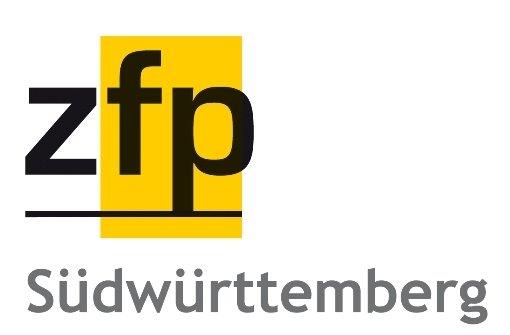 Prozess B
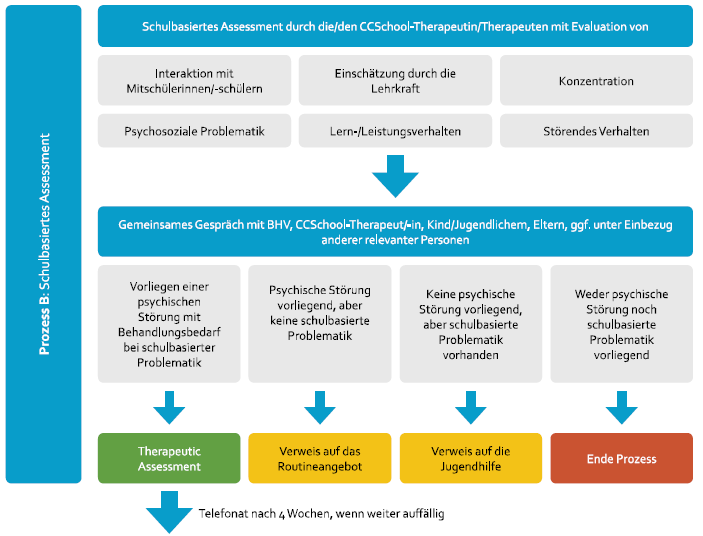 Prozess C
Evaluation des Behandlungseffekts nach 6 Monaten (KINDL-R, C GAF, CIS, Zufriedenheit, Fehlzeiten)
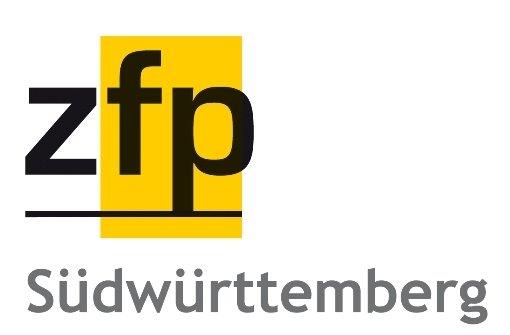 Therapeutic Assessment
Kritisieren
Bewerten
Kritisiert werden
Bewertet werden
Ich mache immer alles falsch
Lasse mich ablenken
Bekomme Ärger
Setze mich ganz vorne hin
Wenn ich gefragt werde, weis ich nix
Ärgere andere oder schlage zu
Andere lachen und ich werde sauer
Will den anderen weh tun
Gehe woanders hin
Bitte die Lehrerin mich zu unterstützen
Projekt CCSchool - Verbesserung der Versorgungskontinuität bei Kindern und Jugendlichen mit (drohender) seelischer Behinderung
19
Prozess B: Schulbasiertes therapeutisches Assessment
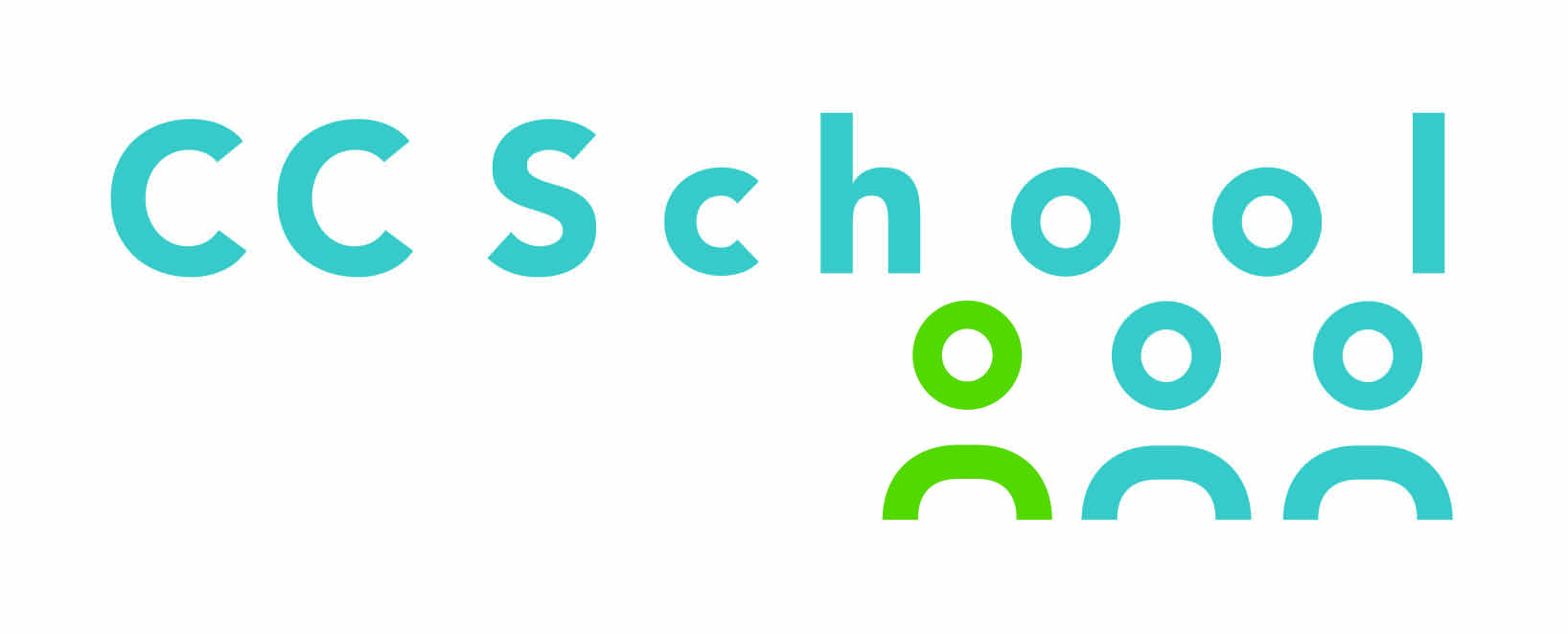 Optionen: 
Keine weitere Maßnahme indiziert
„Schulbasierte Behandlung“ (Prozess C) indiziert 
Anderweitige medizinische/therapeutische Maßnahmen indiziert 
Maßnahmen der Jugendhilfe oder Behindertenhilfe sollten geprüft werden
Projekt CCSchool - Verbesserung der Versorgungskontinuität bei Kindern und Jugendlichen mit (drohender) seelischer Behinderung
20
Prozess C: Schulbasierte Behandlung
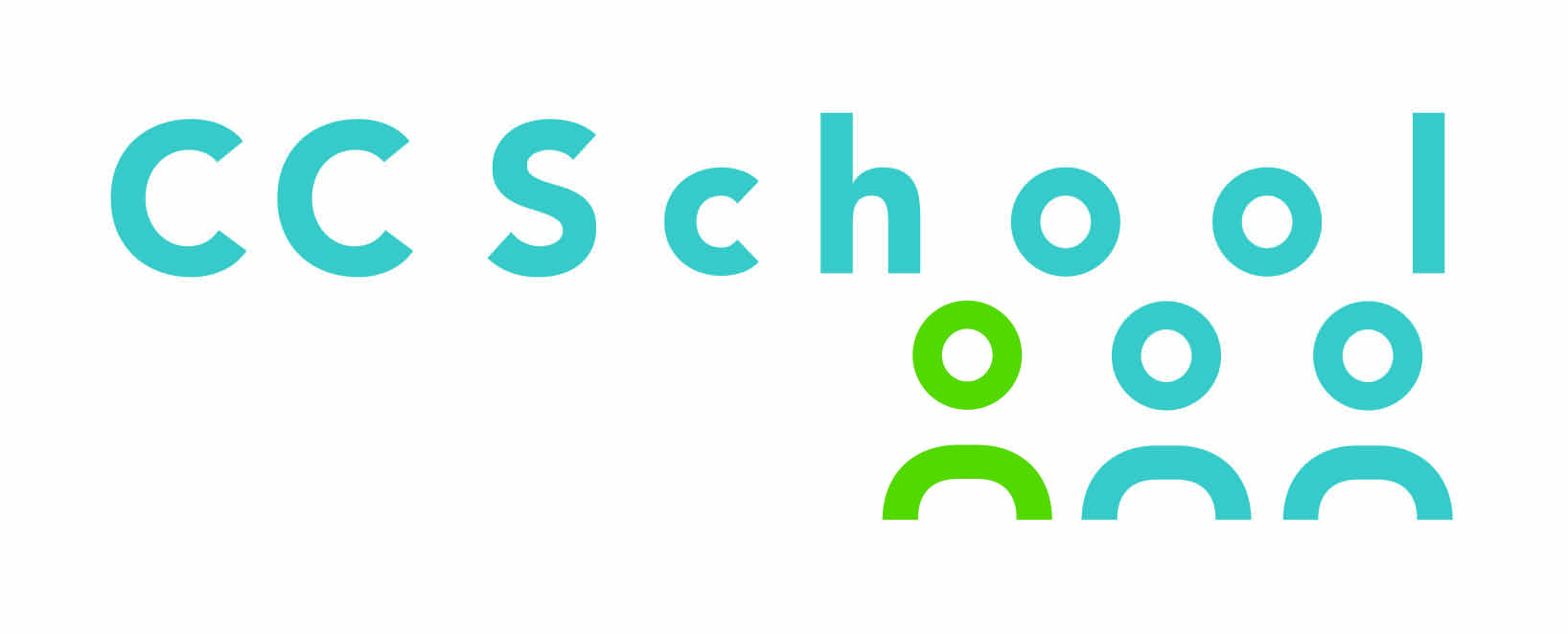 Die in der Schulbasierten Behandlung eingesetzten Interventionen sollen je nach individueller Problemlage auf das Kind/den Jugendlichen ausgewählt und umgesetzt werden
Mögliche Angebote:
Soziales Kompetenztraining 
Anti-Stigma-/Anti-Mobbing-Training
Psychoedukation von Kind oder/und Lehrer oder/und Eltern
Skills-Training 
Verhaltenstherapeutische Verstärkerpläne
Projekt CCSchool - Verbesserung der Versorgungskontinuität bei Kindern und Jugendlichen mit (drohender) seelischer Behinderung
21
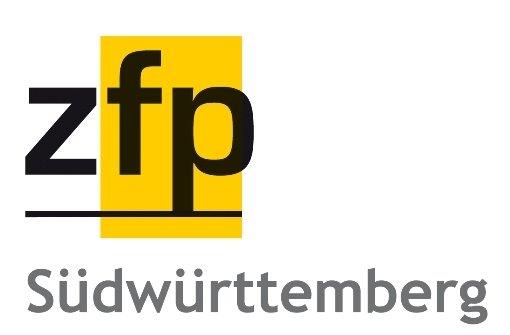 Prozess C
Prozess C: Schulbasierte Behandlung (n=103)
Komplizierter Fall, max. 20%
Normalfall 80%                     ODER
CCSchool-Therapeut:
Kontakt: 4-6x in3 Mo & App-Kontakt
Kontakt: 6-12x in 3 Mo & Tel-Kontakt
Behandlungsverantwortlicher: 1x/Monat Supervision, Beurteilung Behandlungseffekt
Ende des Prozesses, Evaluation des Behandlungseffekts (Fragebögen)
Prozess C: Schulbasierte Behandlung
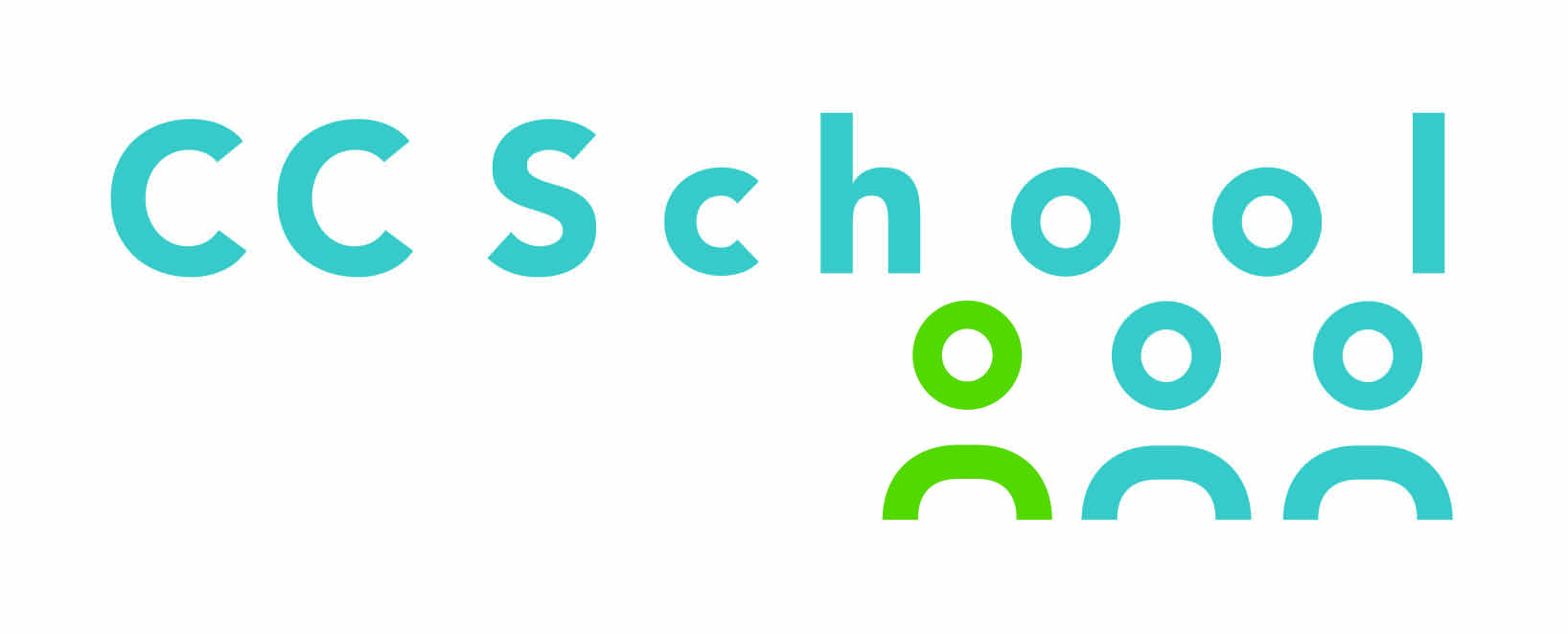 „Normalfall“ mit 4-6 Terminen, „Komplizierter Fall“ mit 6-12 Terminen des CC-THP in der Schule 
Fallübergreifend findet pro Monat ein Termin des CC-THP mit dem BHV zur Abstimmung und Supervision statt. 
Der Behandlungsverantwortliche überprüft zudem, ob die Behandlungsziele erreicht sind und der Prozess beendet werden kann.
Projekt CCSchool - Verbesserung der Versorgungskontinuität bei Kindern und Jugendlichen mit (drohender) seelischer Behinderung
23
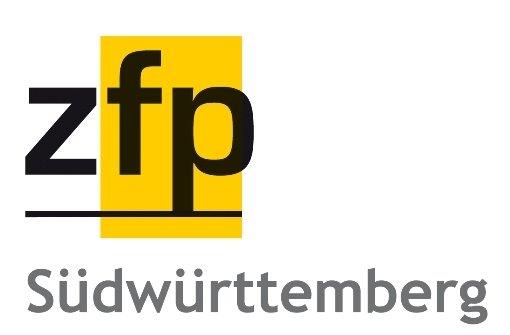 Ablauf
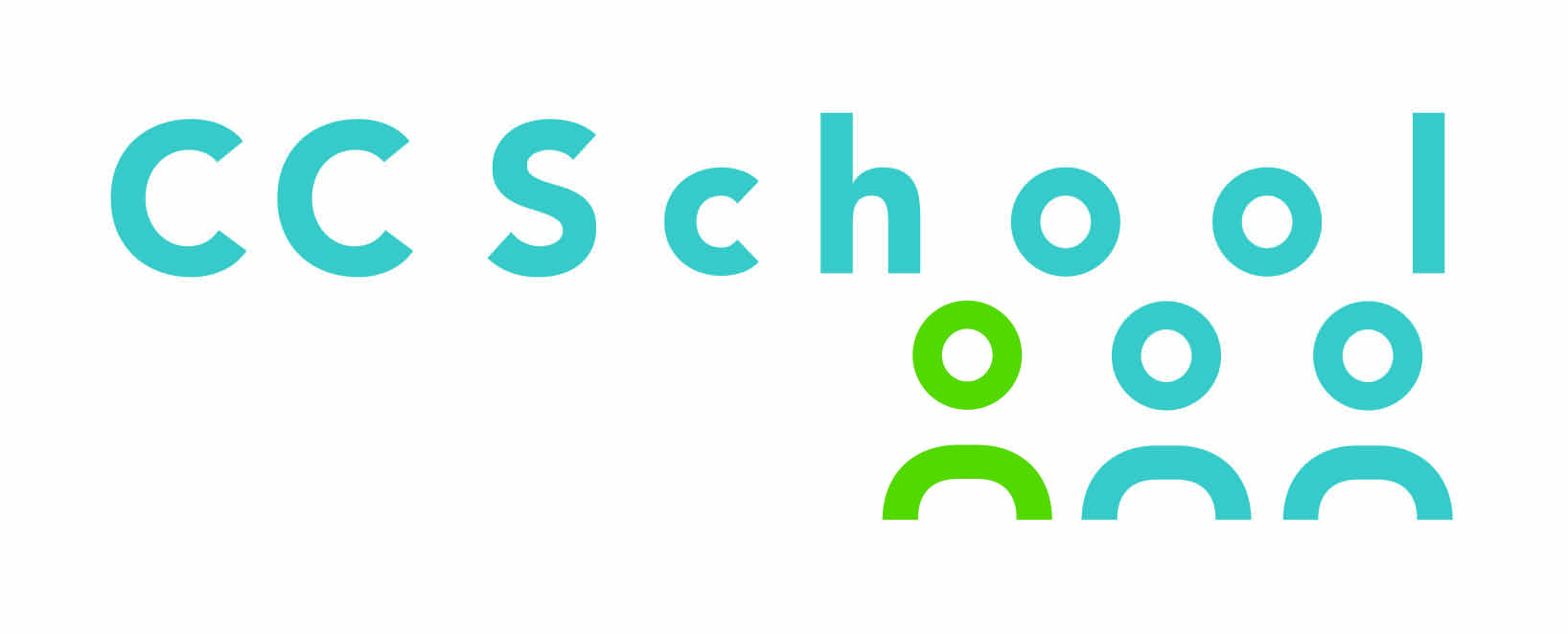 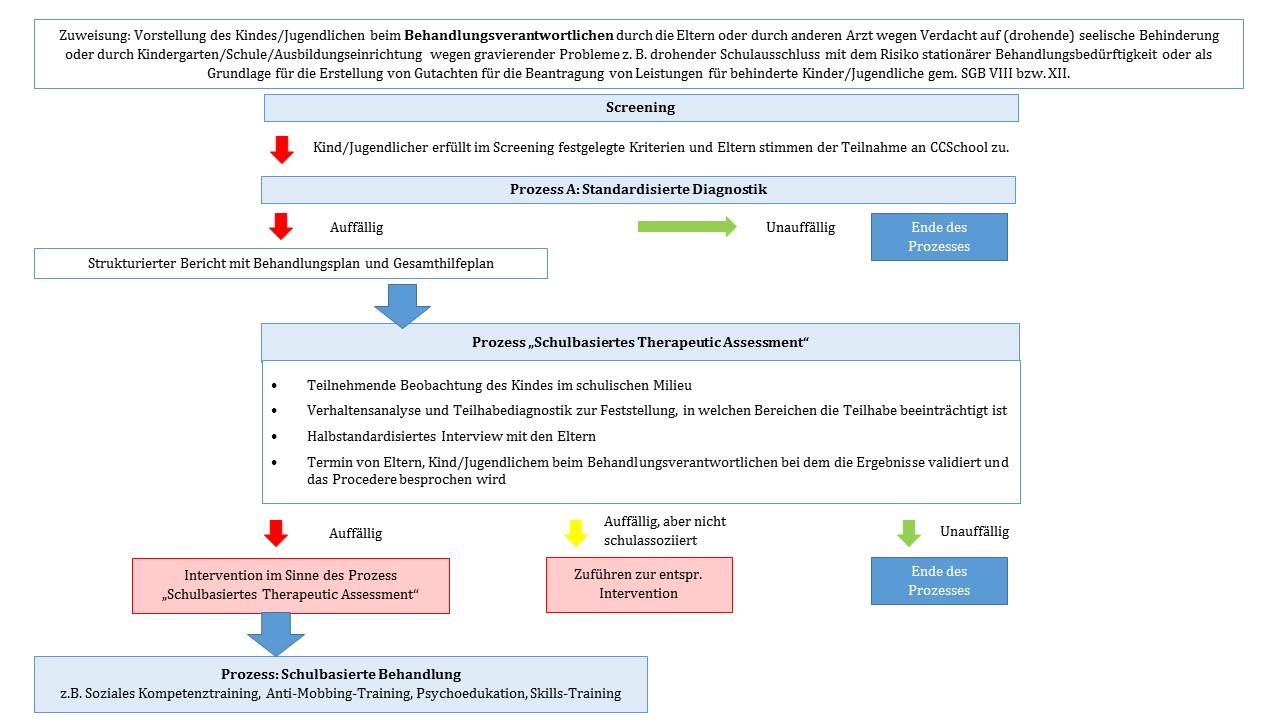 Projekt CCSchool - Verbesserung der Versorgungskontinuität bei Kindern und Jugendlichen mit (drohender) seelischer Behinderung
24
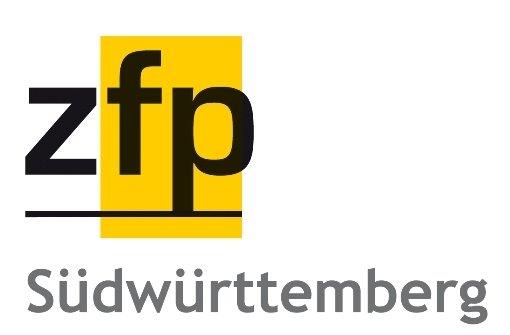 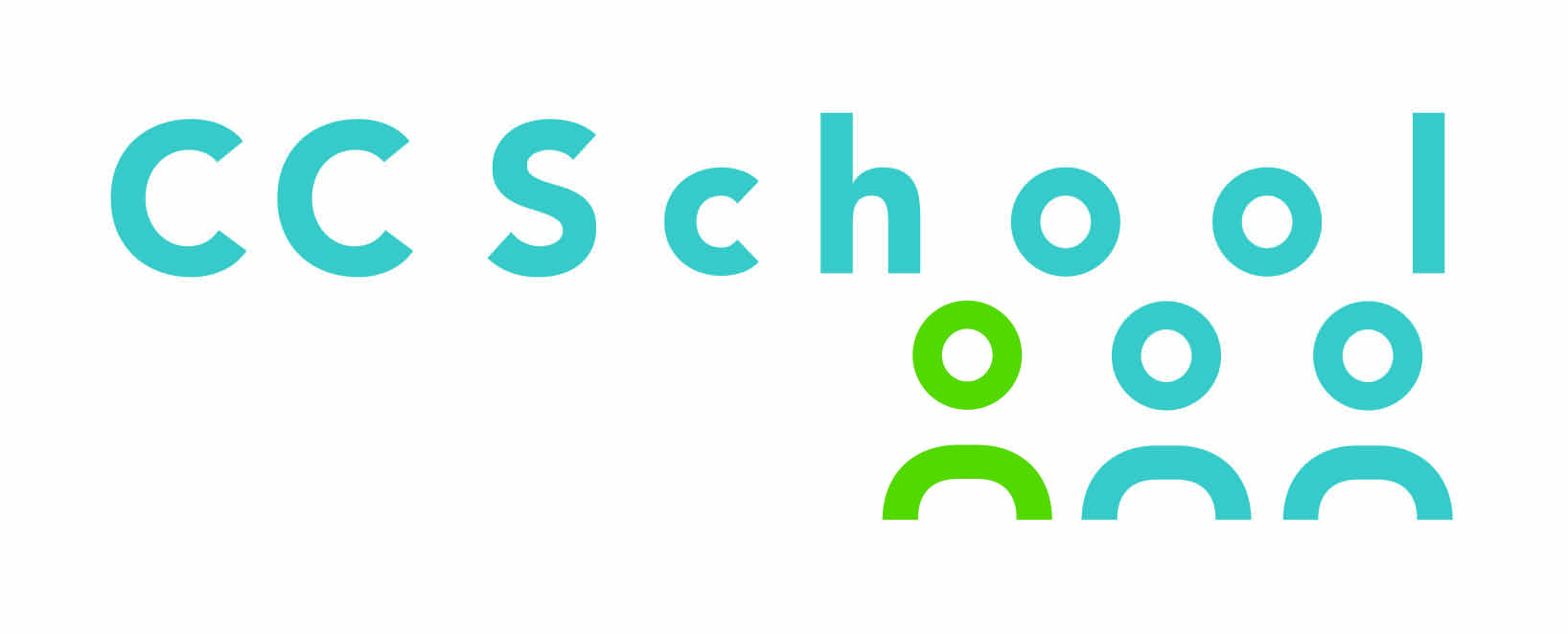 Studiendesign
Projekt CCSchool - Verbesserung der Versorgungskontinuität bei Kindern und Jugendlichen mit (drohender) seelischer Behinderung
25
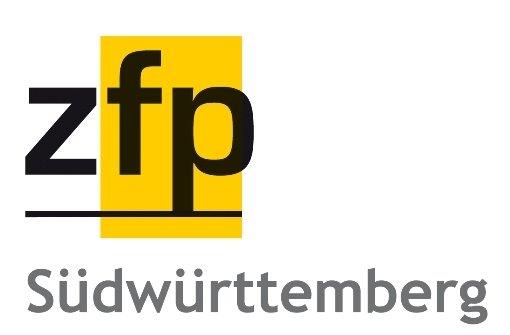 Studiendesign
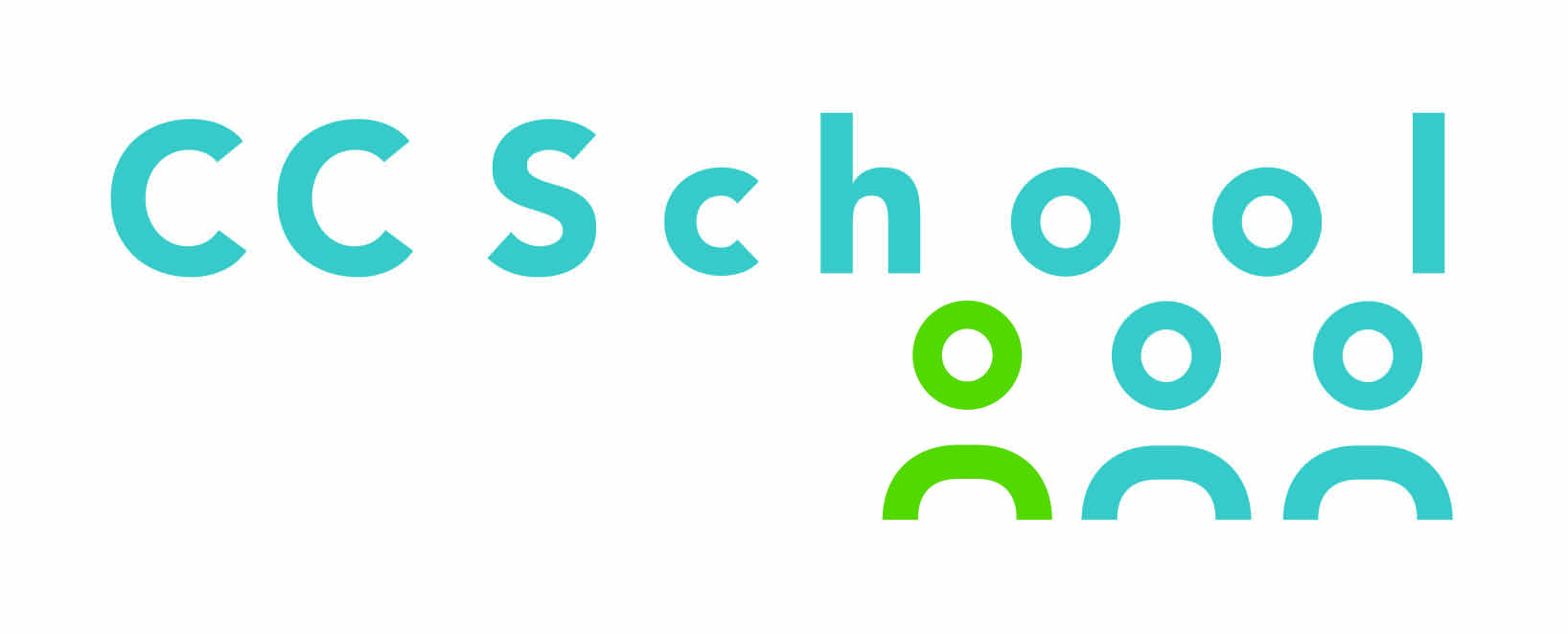 Cluster-randomisierte Vergleichsstudie mit 20 Stadt-/Landkreisen 
Je 10 Kreise in Interventionsgruppe und Kontrollgruppe
Interventionsgruppe: Teilnehmende Praxen führen Prozesse A-C sofort mit geeigneten Patienten*innen durch, gefolgt von 12 Monaten Nachbeobachtung 
Kontrollgruppe: Teilnehmende Praxen dokumentieren 12 Monate mit geeigneten Patienten*innen „treatment as usual“, Kontrollkreise wechseln nach 12 Monaten in Intervention (Durchführung der Prozesse A-C)
Projekt CCSchool - Verbesserung der Versorgungskontinuität bei Kindern und Jugendlichen mit (drohender) seelischer Behinderung
26
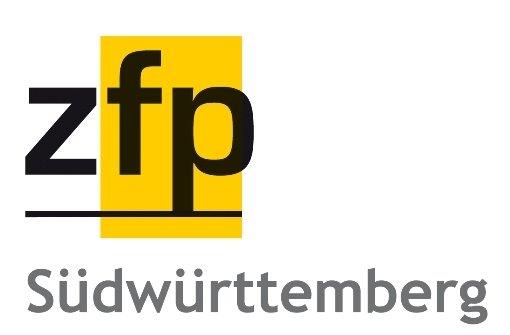 Studiendesign
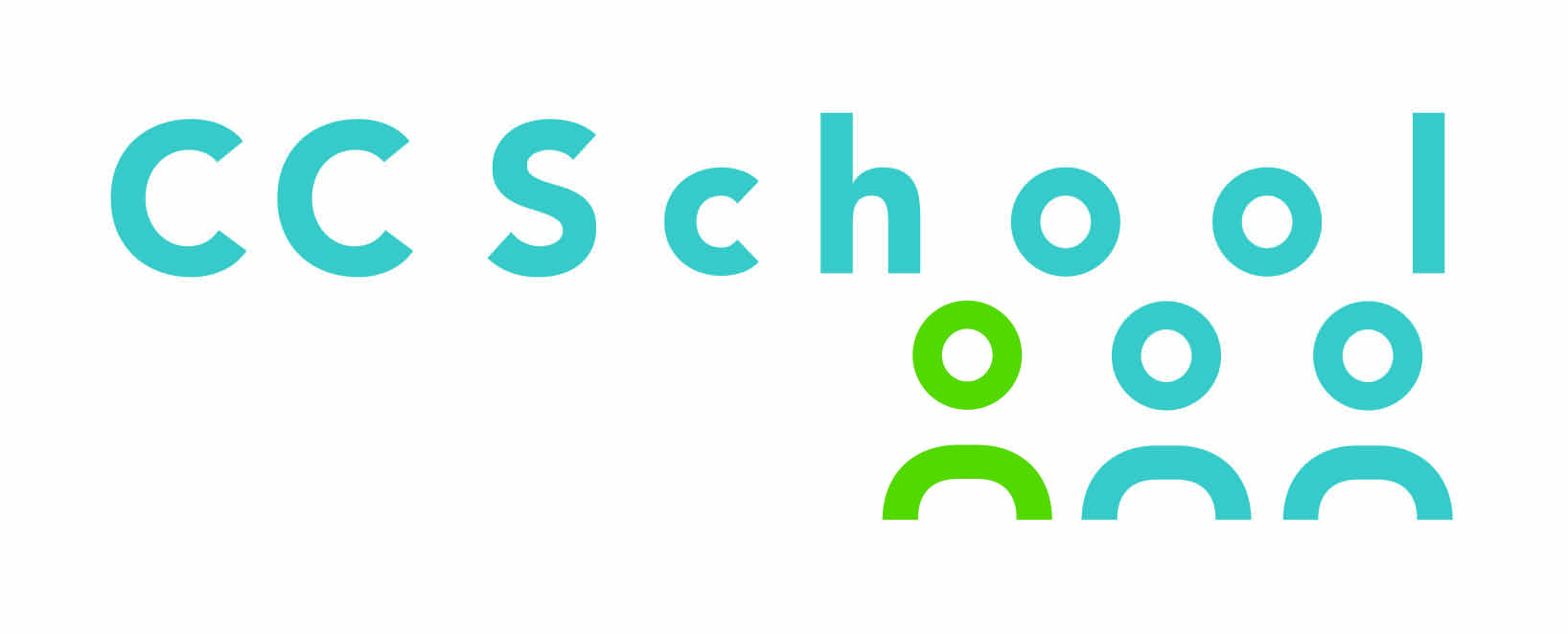 Projekt CCSchool - Verbesserung der Versorgungskontinuität bei Kindern und Jugendlichen mit (drohender) seelischer Behinderung
27
Studiendesign: 
Ethikvotum und Datenschutz
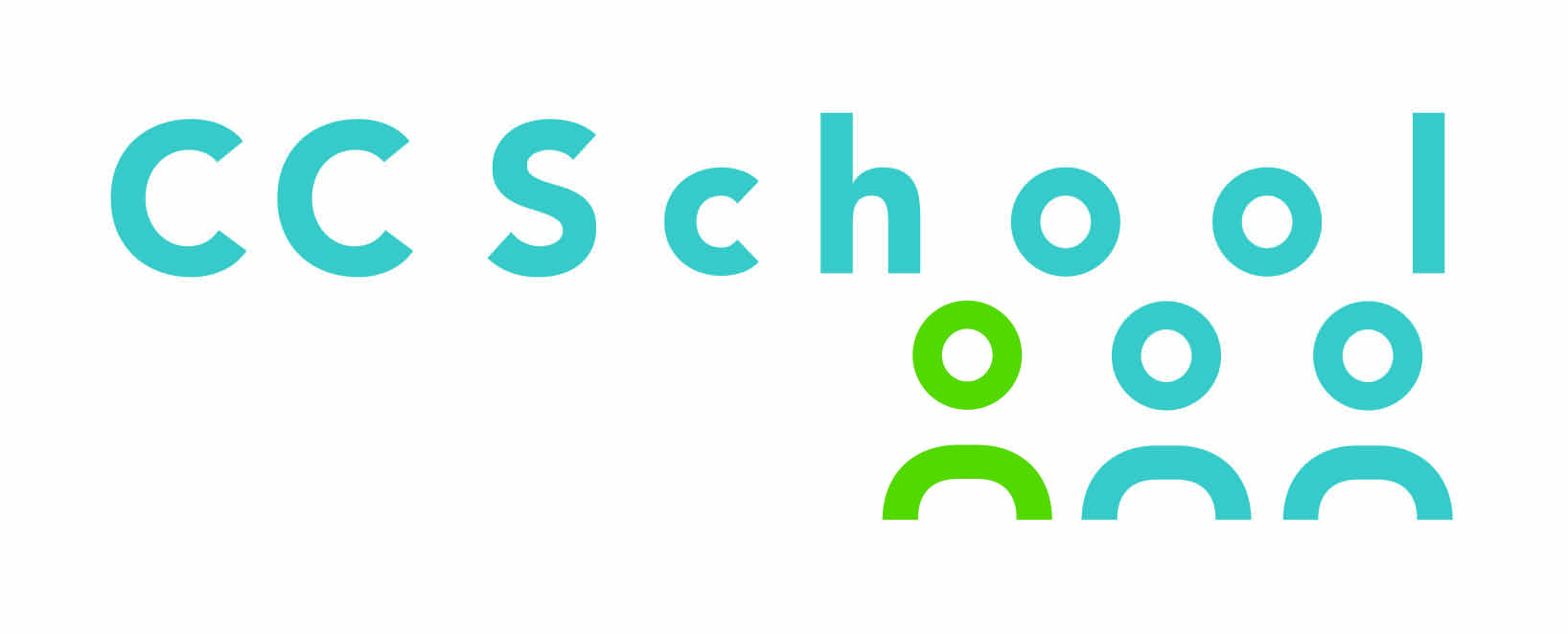 Ethikvotum
Positives Ethikvotum der Ethikkommissionen des Universitätsklinikums Ulm (04.08.2017) und der Ärztekammer Niedersachsen (25.10.2017) 
Datenschutz
Alle Daten werden nur bei vorliegender Einverständniserklärung von Kindern und deren Eltern und nur nach strengen Datenschutzrichtlinien erhoben unter Berücksichtigung der Vorgaben der EU-Datenschutzgrundverordnung
Auswertungen finden nur in anonymisierter Form statt
Daten der Schule/der Mitschüler*innen werden nicht erhoben oder ausgewertet
Projekt CCSchool - Verbesserung der Versorgungskontinuität bei Kindern und Jugendlichen mit (drohender) seelischer Behinderung
28
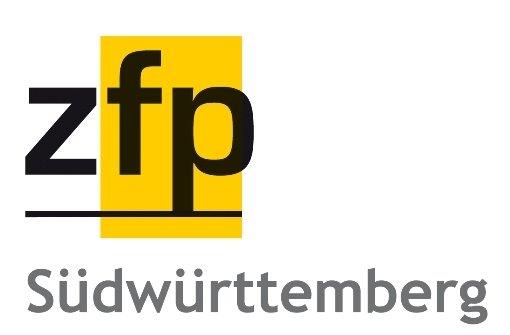 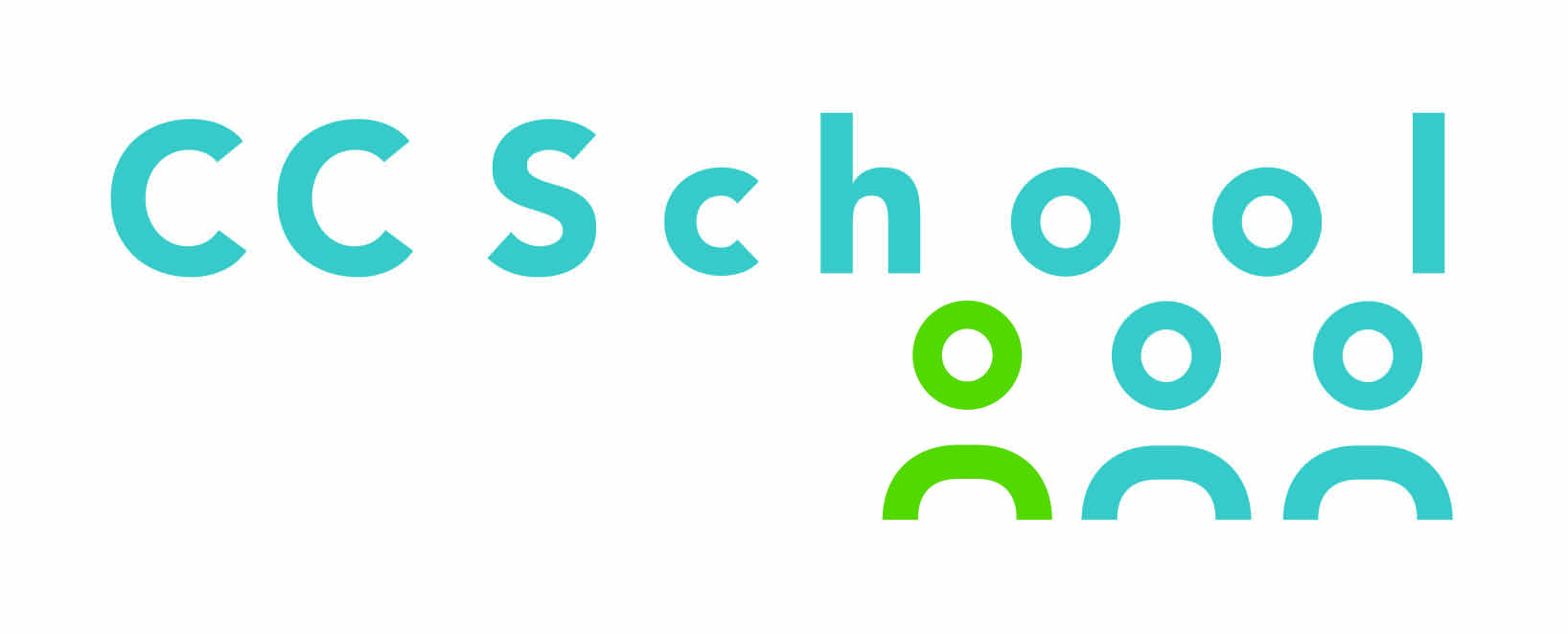 Was bedeutet CCSchool für teilnehmende Schulen?
Projekt CCSchool - Verbesserung der Versorgungskontinuität bei Kindern und Jugendlichen mit (drohender) seelischer Behinderung
29
Was bedeutet CCSchool für teilnehmende Schulen?
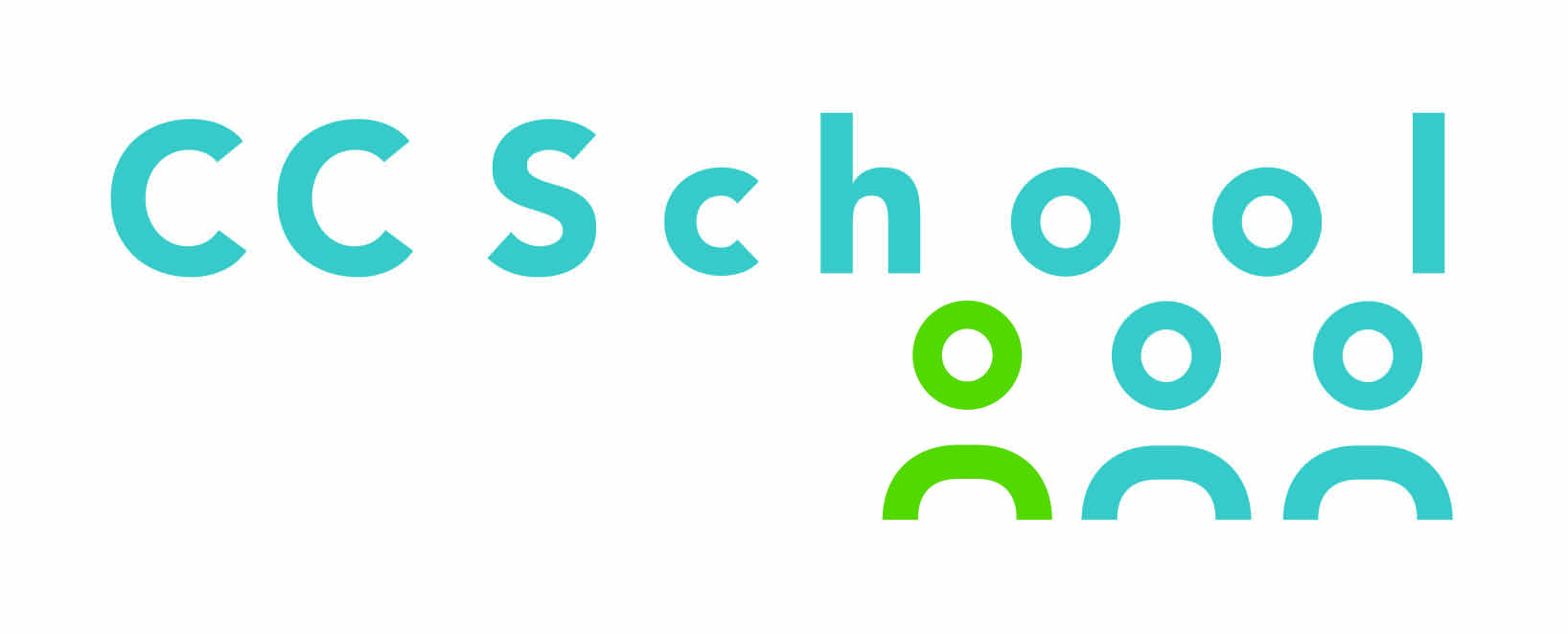 Voraussetzungen 
Schule ist lokalisiert in einem teilnehmenden Kreis und signalisiert Bereitschaft Patientinnen und Patienten an CCSchool teilzunehmen zu lassen
Alle Schultypen können teilnehmen
Mindestens ein/e Schüler*in nimmt an CCSchool teil
Projekt CCSchool - Verbesserung der Versorgungskontinuität bei Kindern und Jugendlichen mit (drohender) seelischer Behinderung
30
Was bedeutet CCSchool für teilnehmende Schulen?
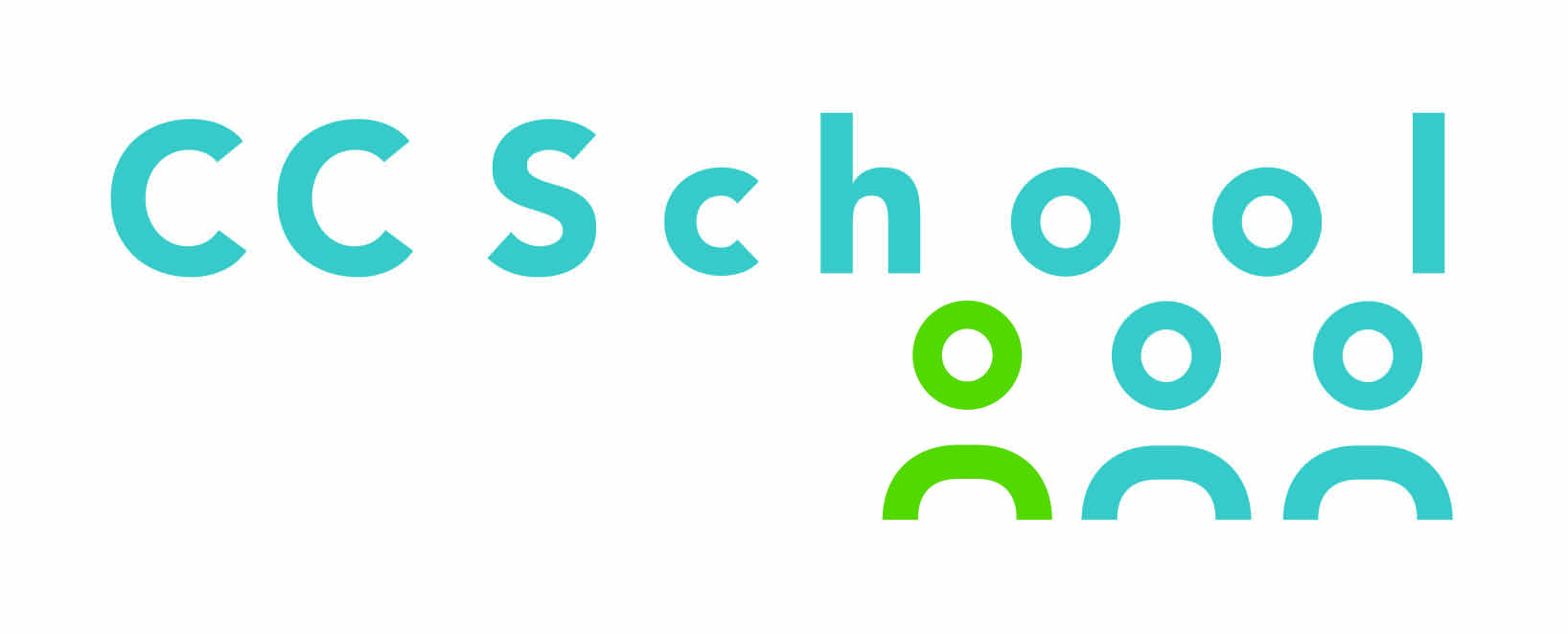 Studiendurchführung
Erhalt und Verteilung von Informationsmaterialien für Lehrkräfte und Eltern (unterstützt durch die Studienzentren)
Hinweis auf das Projekt CCSchool (Screening) 
Zusammenarbeit mit THP bei Prozessen B und C 
Interview und Fragebogen (B)
Schulbeobachtung (B)
Schulbehandlung (C)
Einmaliger Fragebogen zur Prozessevaluation für beteiligte Lehrkräfte am Ende der Studie für die Evaluation
Projekt CCSchool - Verbesserung der Versorgungskontinuität bei Kindern und Jugendlichen mit (drohender) seelischer Behinderung
31
Was bedeutet CCSchool für teilnehmende Schulen?
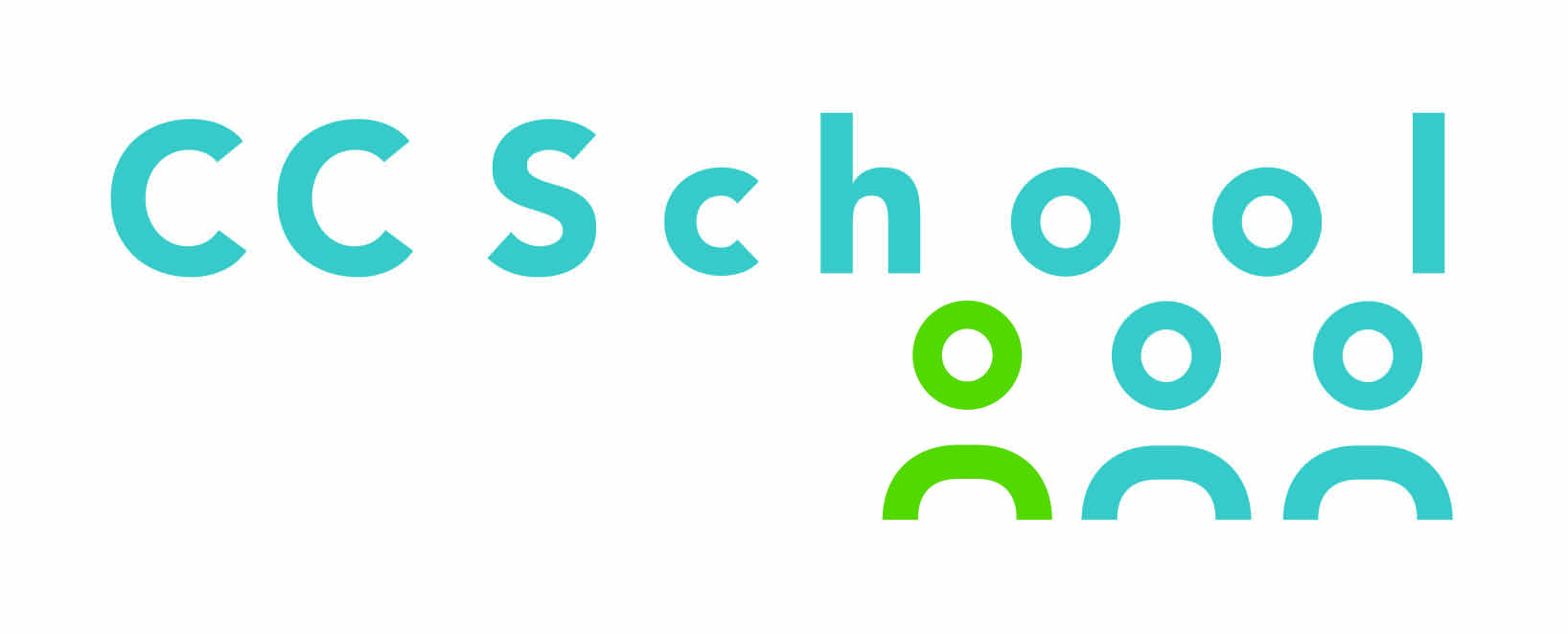 Vorteile
Beratung und Hilfestellung vor Ort durch THP und BHV
Ziel: Bessere Inklusion der erkrankten Kinder in den Schulalltag
Bessere Verzahnung von Psychiatrie und Schule, wo nötig
Projekt CCSchool - Verbesserung der Versorgungskontinuität bei Kindern und Jugendlichen mit (drohender) seelischer Behinderung
32
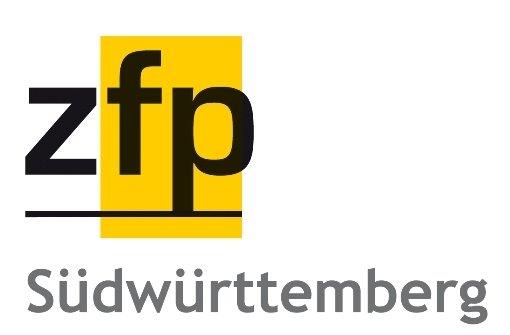 Beispiel 1
MAX, 9 Jahre, Grundschule, 3. Klasse
Max stört massiv den Unterricht
Läuft in der Klasse herum und redet dazwischen
Hat häufig Konflikte mit Mitschülern, hat keine Freunde
Seine Leistungen sind schwankend
Er ist unordentlich und vergisst häufig seine Schulbücher und Hausaufgaben
Gleichzeitig wirkt er in der Schule sehr bedrückt und leidet darunter, dass er überall aneckt
Max selbst wünscht sich nicht mehr in die Schule gehen zu müssen,  weil er immer an allem „Schuld sei“.

Die Lehrerin hat schon mehrfach mit der alleinerziehenden Mutter (Eltern getrennt) gesprochen, aber diese hat bisher noch nichts unternommen, sie bekomme „solche“ Termine in ihrem Tag nicht unter, sie müsse schließlich arbeiten
Und außerdem sei Max zu Hause nicht auffällig, mit seinem Cousin verstehe er sich blendend!
Projekt CCSchool - Verbesserung der Versorgungskontinuität bei Kindern und Jugendlichen mit (drohender) seelischer Behinderung
33
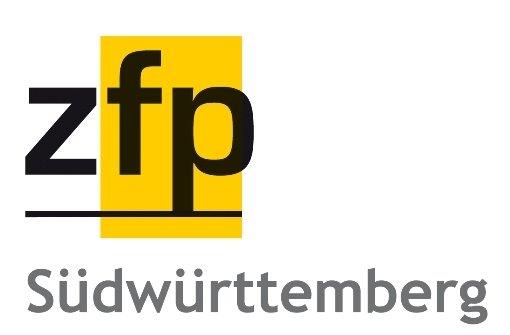 Beispiel 1
Schulbasierte Behandlung 4-6 Termine
Psychoedukation zum Thema ADHS für den Schüler oder die Schülerin ggf. unter Einbezug der Eltern (wegen Hausaufgabensituationen) 
Psychoedukation der Lehrer und Lehrerinnen mit z.B. Vorschlägen zur Änderung der Sitzordnung, oder Hilfestellungen zur Fokussierung der Aufmerksamkeit
Konzentrationstraining des Schülers oder der Schülerin
Klärung der Frage nach der Notwendigkeit von Medikation mit den Eltern und dem Schüler oder Schülerin
Stärken der eigenen Ressourcen des Schülers oder der Schülerin
Erarbeitung von Problemlösestrategien/Soziales Kompetenztraining
Angeleitete Konfliktlösung
Projekt CCSchool - Verbesserung der Versorgungskontinuität bei Kindern und Jugendlichen mit (drohender) seelischer Behinderung
34
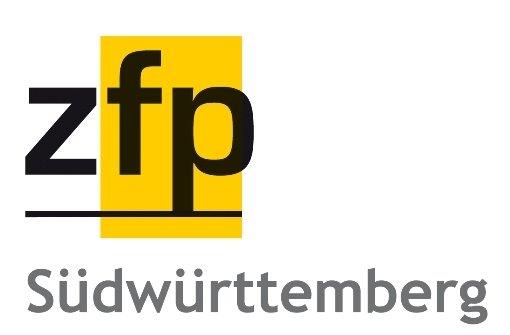 Beispiel 2
Janine, 14 Jahre
Bisher gute Gymnasiastin, seit ca 6 Monaten zunehmender sozialer Rückzug
Leistungseinbruch von 1-2 auf 3-4 zum Teil auch 5
Im Sportunterricht fielen Ritzwunden auf
In der Pause seit 2-3 Monaten eher Isoliert
Wirkt Unkonzentriert, keine kongruenten Antworten mehr wenn sie aufgerufen wird

Mutter wurde informiert, hat erschrocken reagiert, Janines Verhalten habe sich auch zuhause verändert, Wartezeiten beim Psychologen für einen Ersttermin 2 Monate
Projekt CCSchool - Verbesserung der Versorgungskontinuität bei Kindern und Jugendlichen mit (drohender) seelischer Behinderung
35
Beispiel 2
Schulbasierte Intervention, intensiv
bei Kindern/Jugendlichen welche z.B. schon eine manifeste Depression entwickelt haben mit kompletten sozialem Rückzug und Desintegration aus der Klassengemeinschaft
Mehrere Psychoedukative Einheiten mit Erarbeitung eines Krankheitsverständnisses
Eine Einheit zur Psychoedukation der Lehrer und Lehrerinnen
Eine Einheit zur Psychoedukation der Eltern und ggf. Diskussion von antidepressiver Medikation
Eine Einheit zur Erarbeitung eigener Ressourcen
Konkrete Erarbeitung von Freizeitgestaltung/Veränderung eigener Handlungen
Üben prosozialer Verhaltensweisen/Stärkung sozialer Kompetenzen
Entspannungsübungen/Achtsamkeitstraining
Besprechen von Emotionsregulationsstrategien sowie weitergehender Unterstützung, wo erforderlich.
Skillstraining zum Umgang mit Selbstverletzendem Verhalten
Projekt CCSchool - Verbesserung der Versorgungskontinuität bei Kindern und Jugendlichen mit (drohender) seelischer Behinderung
36
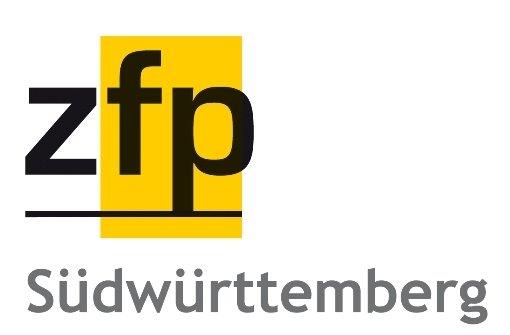 Webseite
Link: https://ccschool.de/
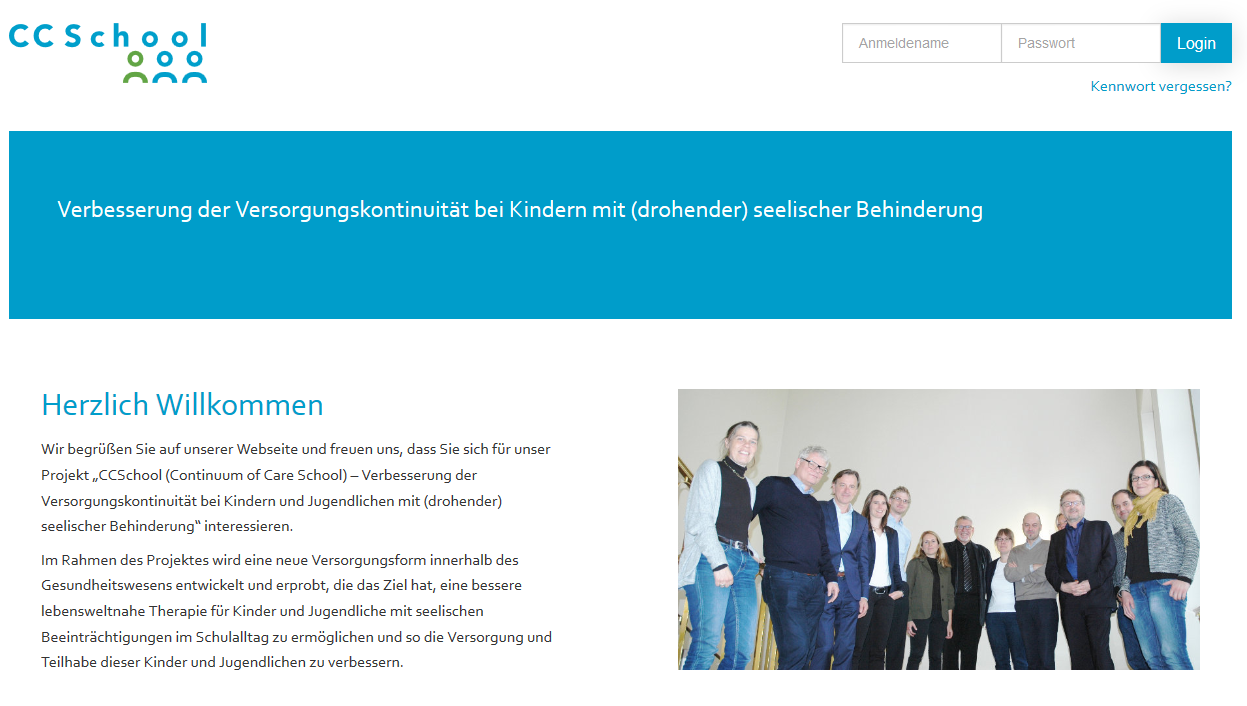 Vielen Dank für Ihre Aufmerksamkeit.
Projekt CCSchool - Verbesserung der Versorgungskontinuität bei Kindern und Jugendlichen mit (drohender) seelischer Behinderung
38